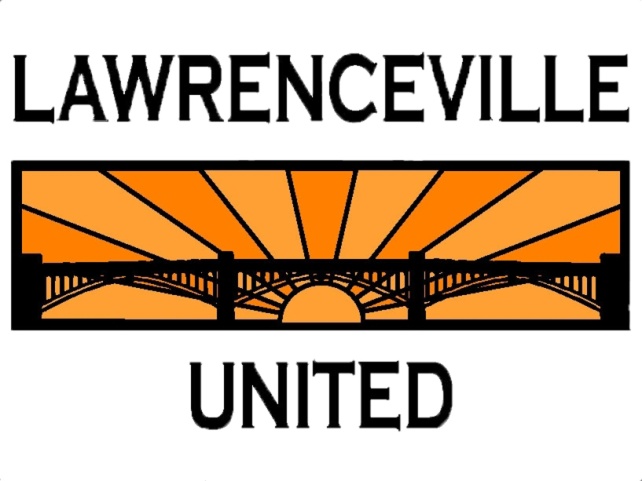 Lawrenceville Happenings Meeting:
PWSA, Hillman Cancer Center & Pittsburghers for Public Transit
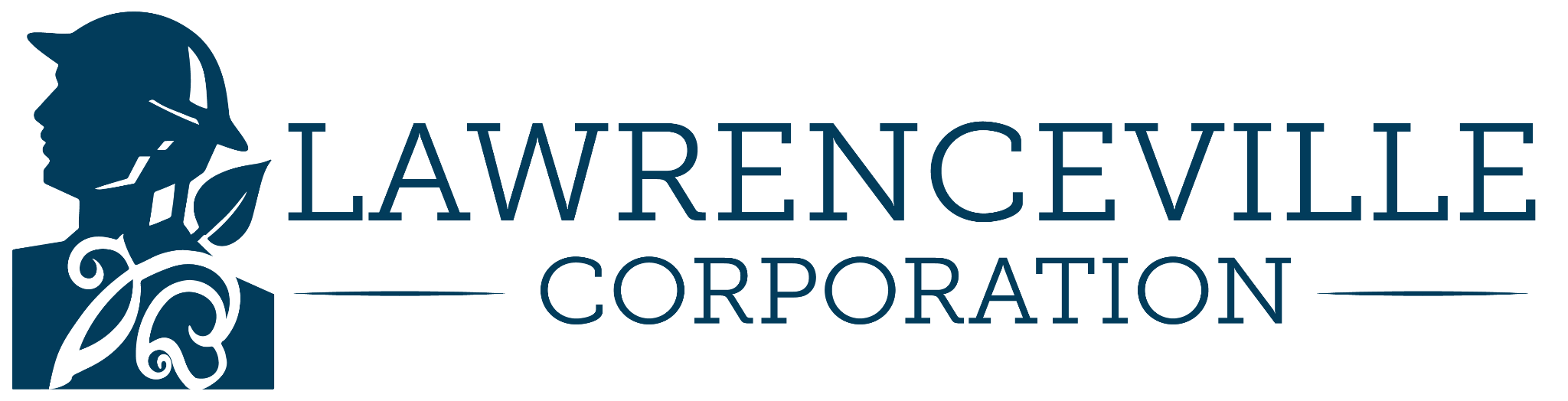 11/07/24, 6:30 p.m., Healthy Active Living Center (4600 Butler St)

Welcome! Please sign in at bit.ly/LUSignIn if joining online
Tonight’s agenda
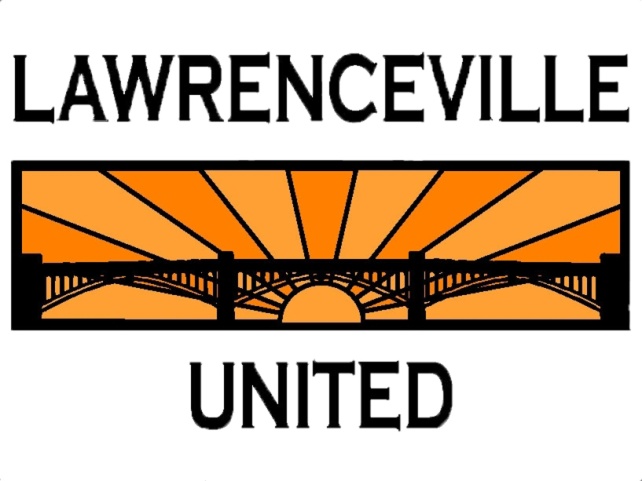 Welcome & Introductions
PWSA
Hillman Cancer Center
Bus Line Redesign - Pittsburghers for Public Transit
Open Q&A
LU & LC Upcoming Calendars
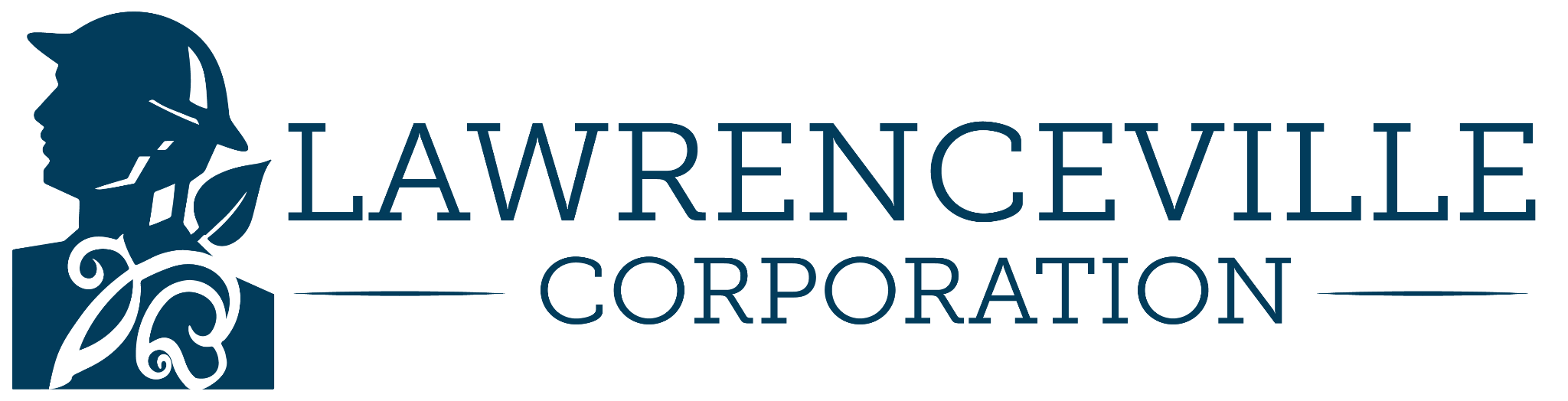 Accessibility
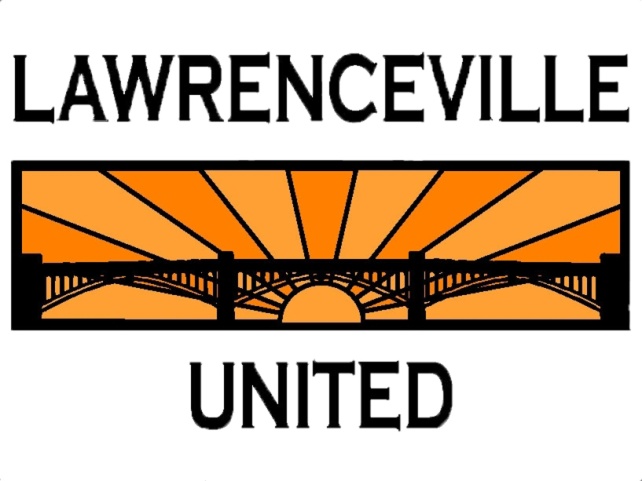 LU and LC are committed to making these meetings accessible
Let us know about any accommodations you need to fully participate
If joining by Facebook Live, drop comments/questions in the chat
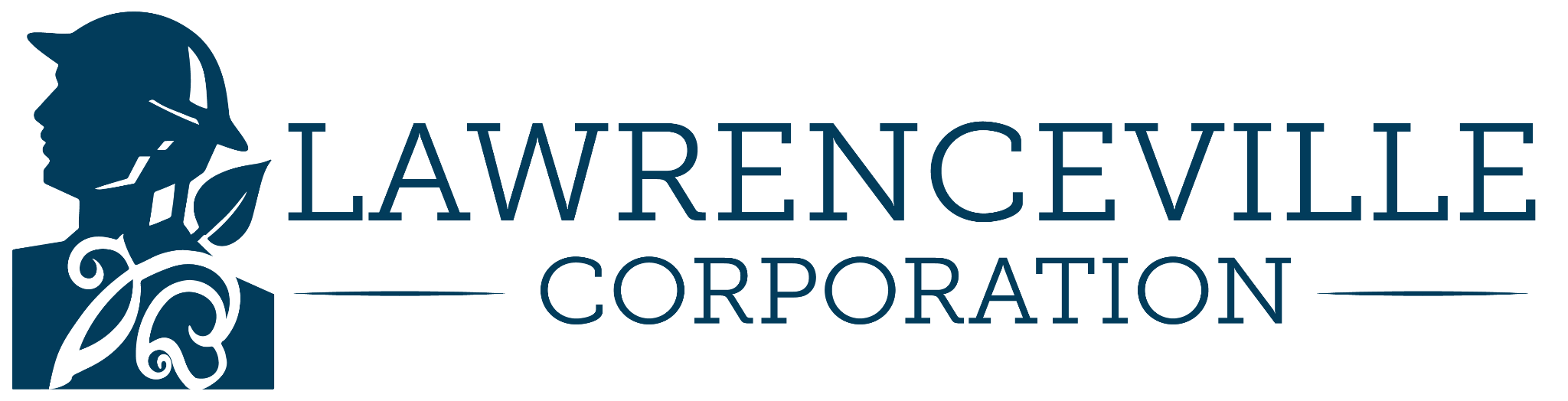 Community Agreements
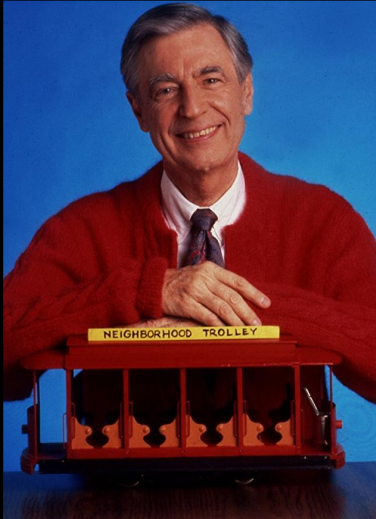 Be neighborly.

Be respectful of all participants & hosts
Don’t denigrate groups of people
Give space for all to participate
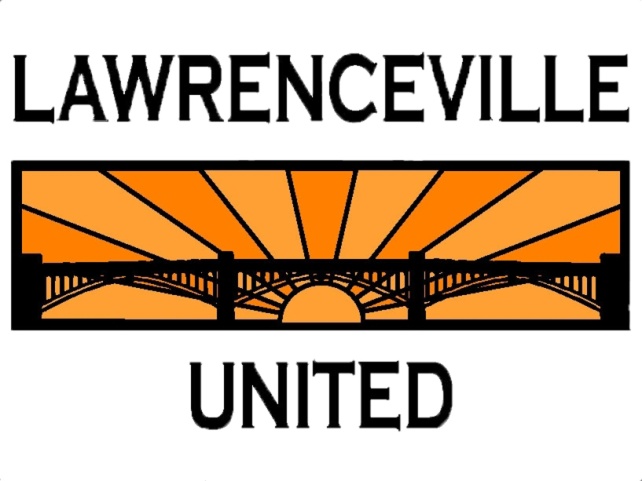 Lawrenceville United
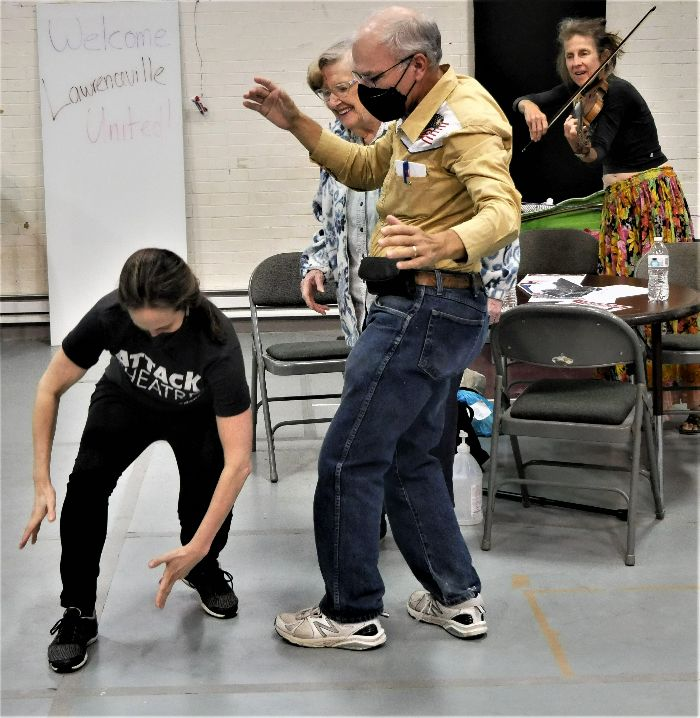 Mission: to improve and protect quality of life for
all Lawrenceville residents
Membership of over 800 residents
Board comprised of all residents: elected by our membership
Programs: Lawrenceville Farmers Market, supporting older adults, free food distributions, cleaning & greening, direct support & case management, advocacy, and more.
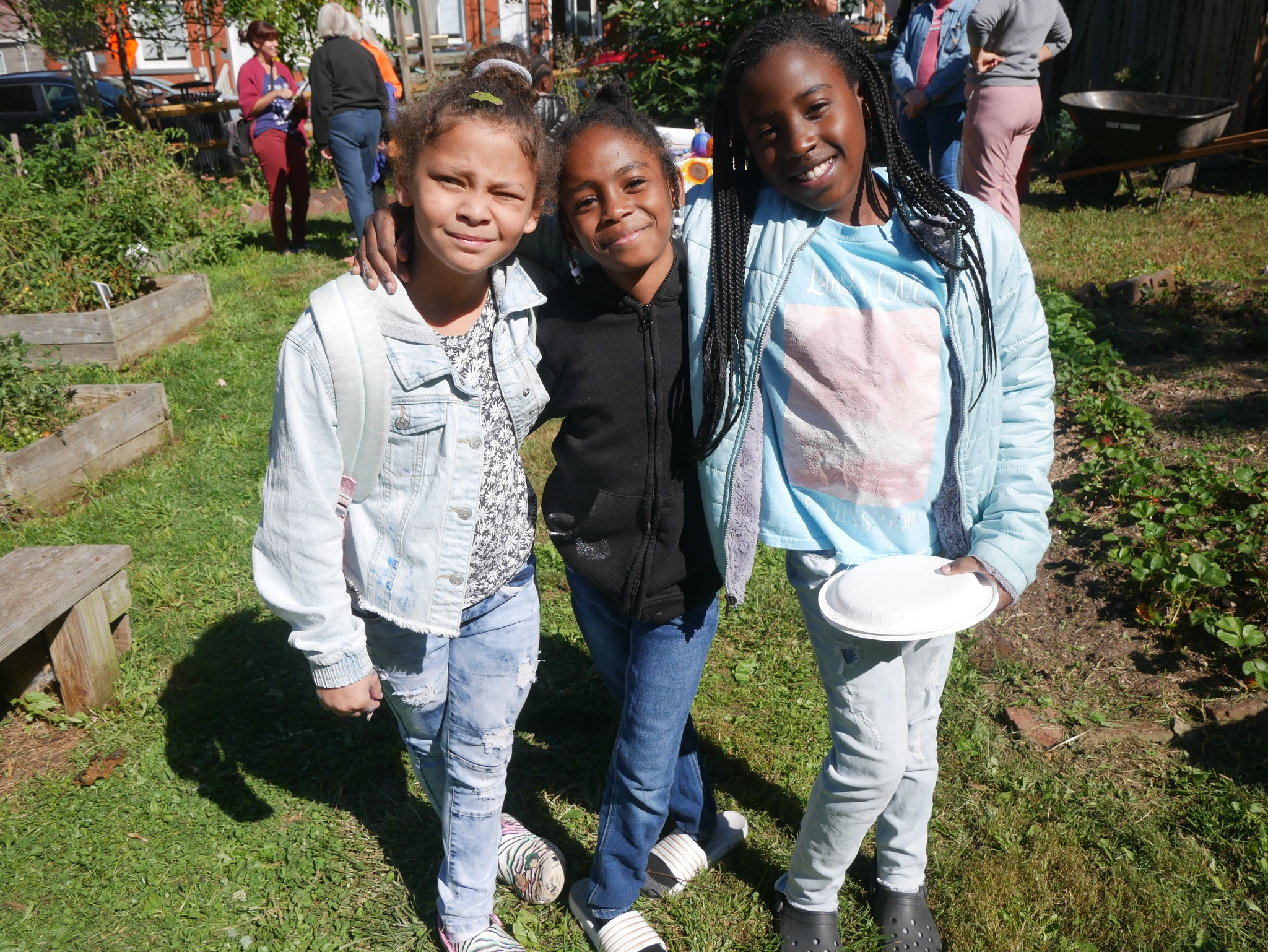 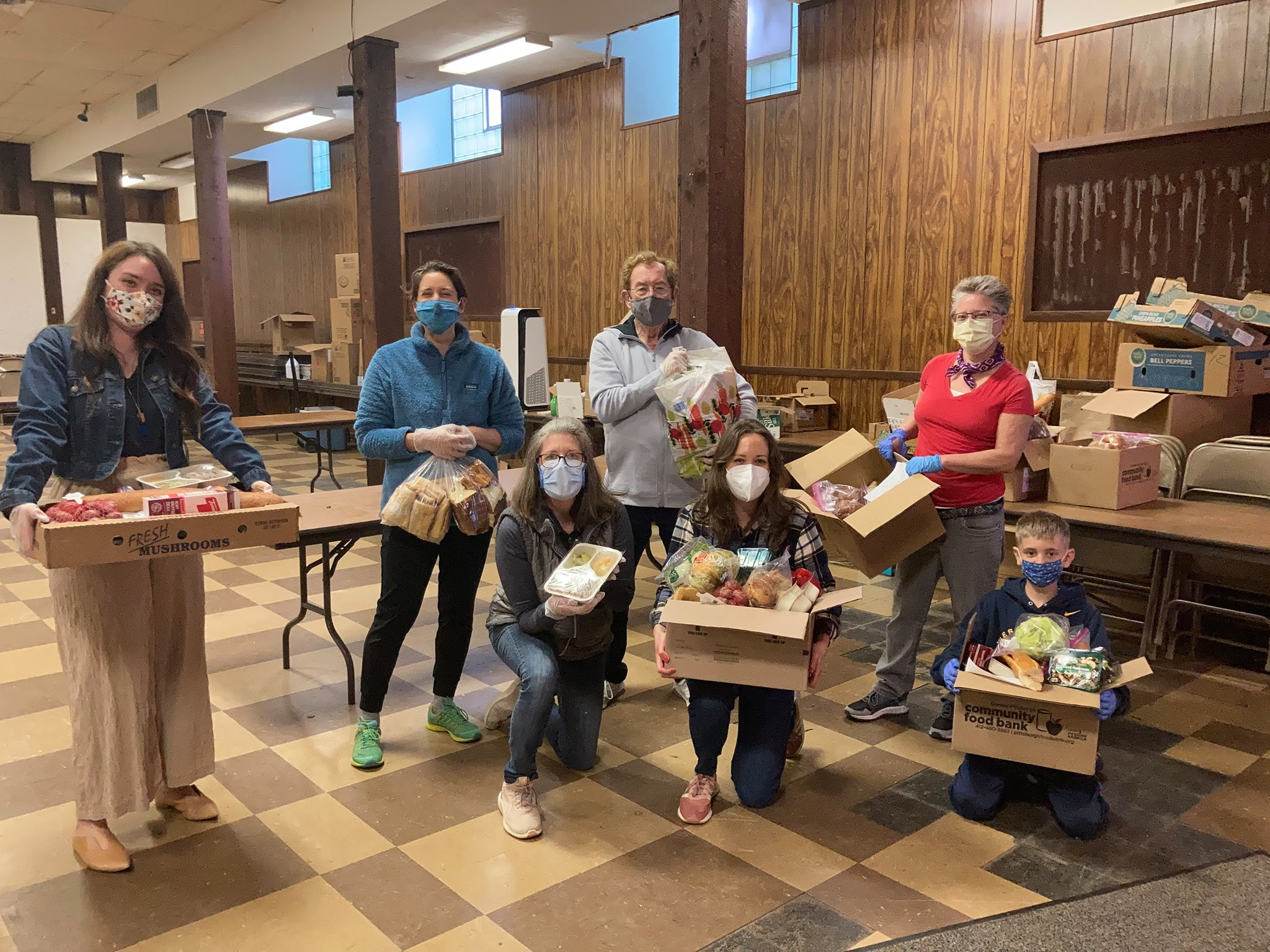 Lawrenceville Corporation
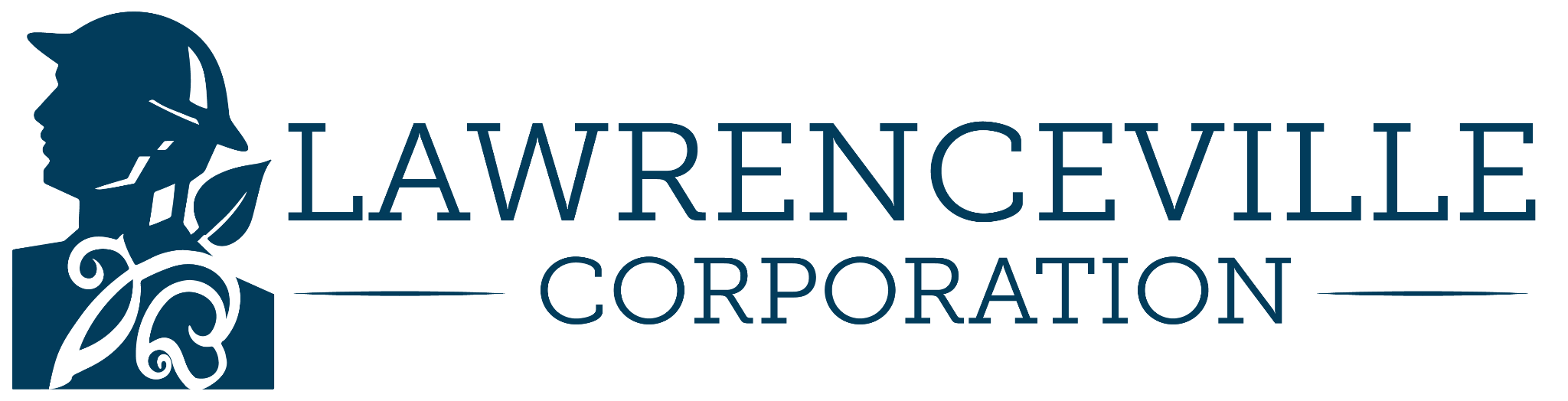 Mission: Driven by the Lawrenceville community, the Lawrenceville Corporation acts as the catalyst and conduit for responsible and sustainable growth.
Membership: About 100, primarily business owners
Board: Mostly comprised of residents, property owners, and business owners and elected by our membership - 16 members
Programs:  Business district management, policy and advocacy, community planning and development, real estate development, and communications and marketing
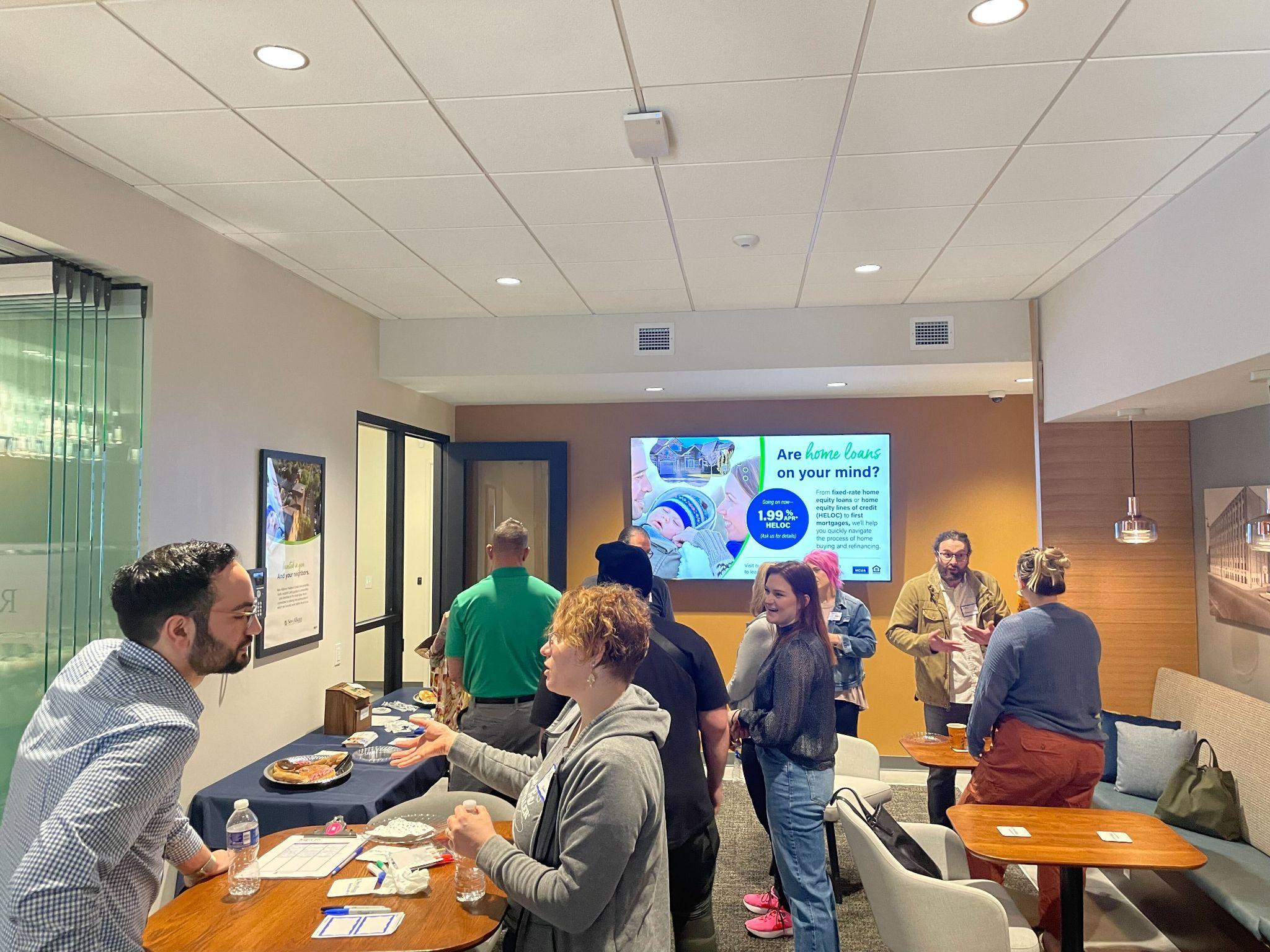 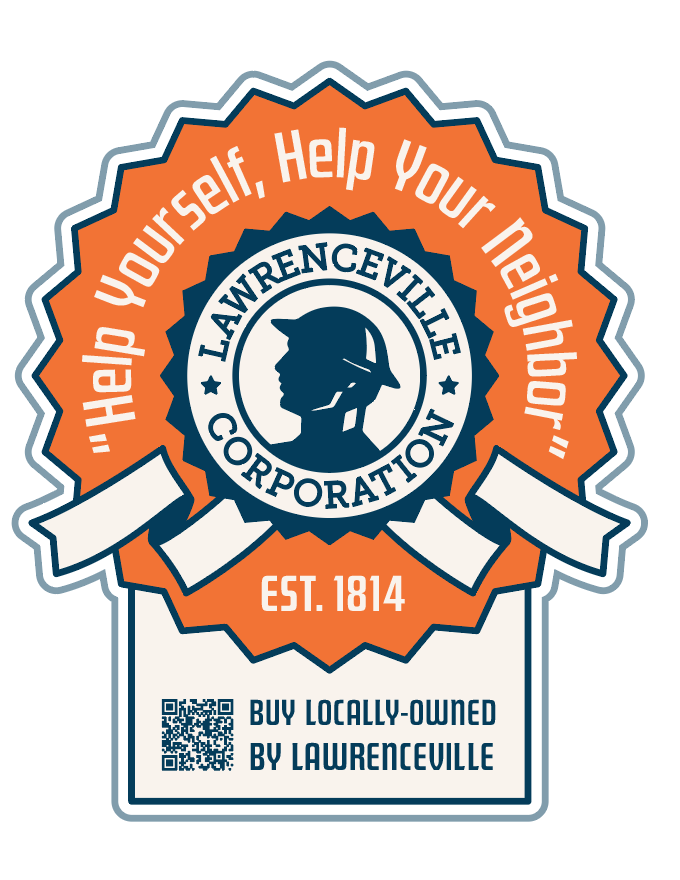 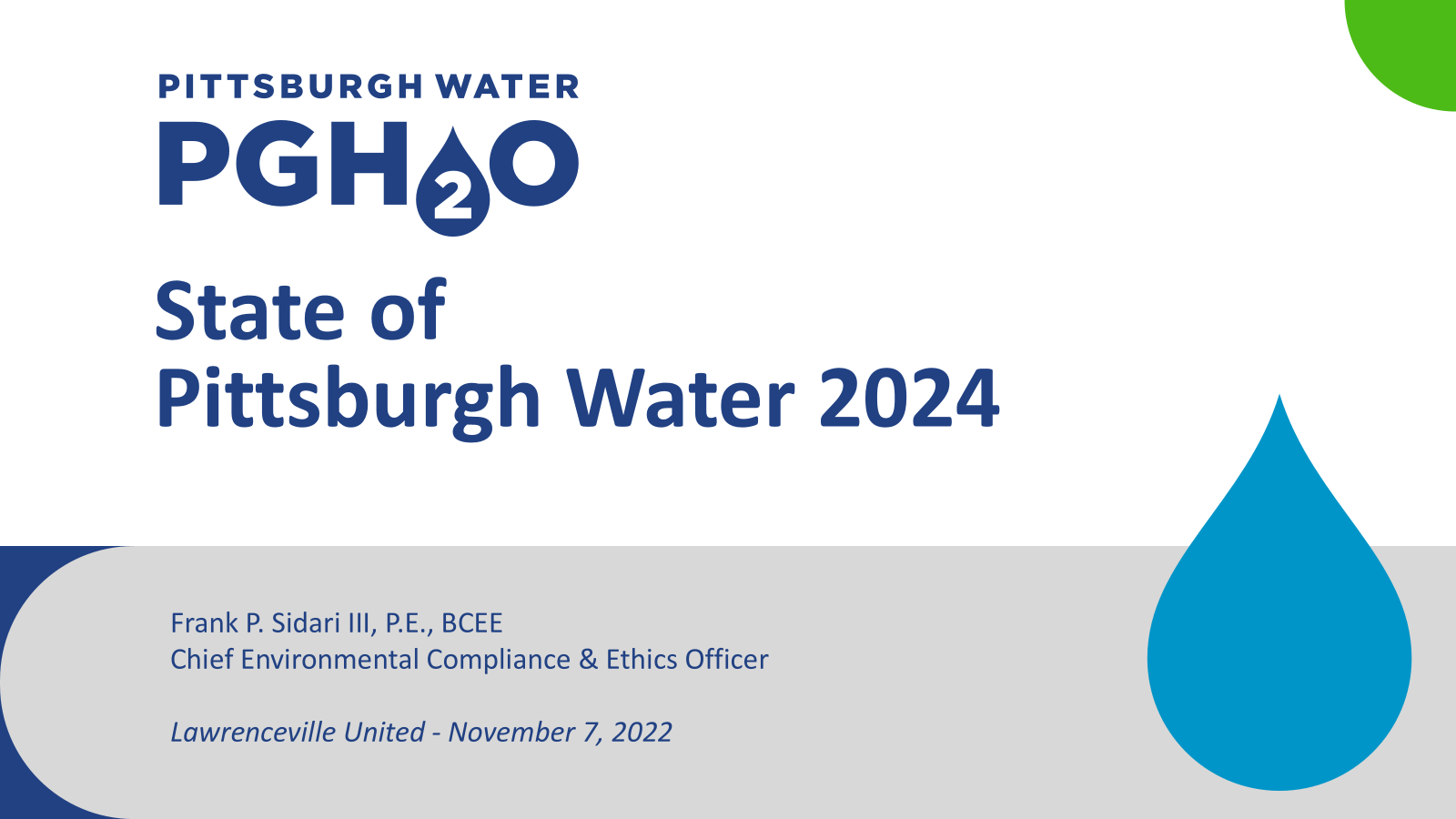 Rachel Rampa	

Senior Public Affairs Coordinator at Pittsburgh Water & Sewage Authority
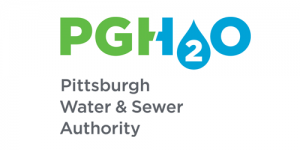 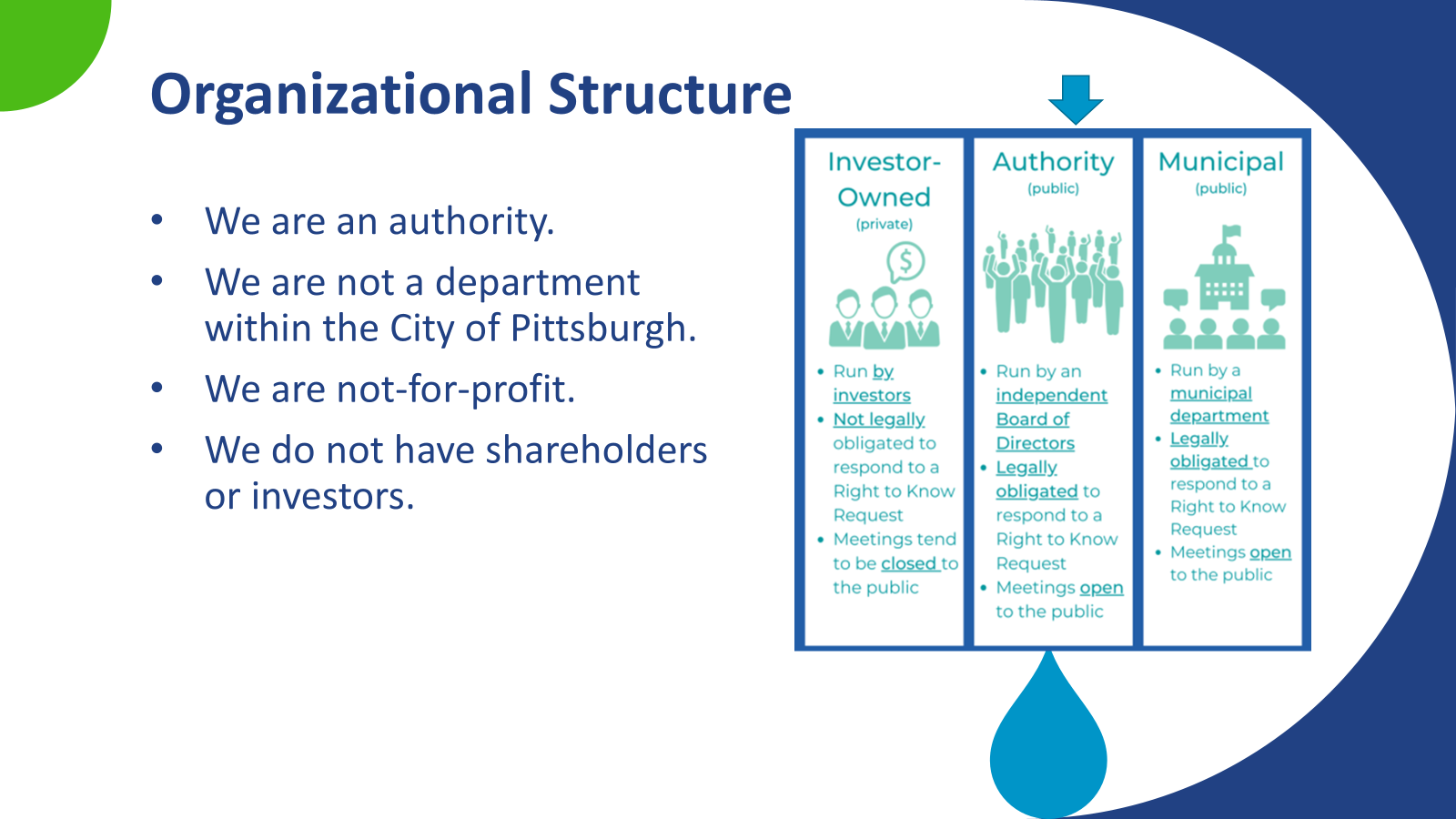 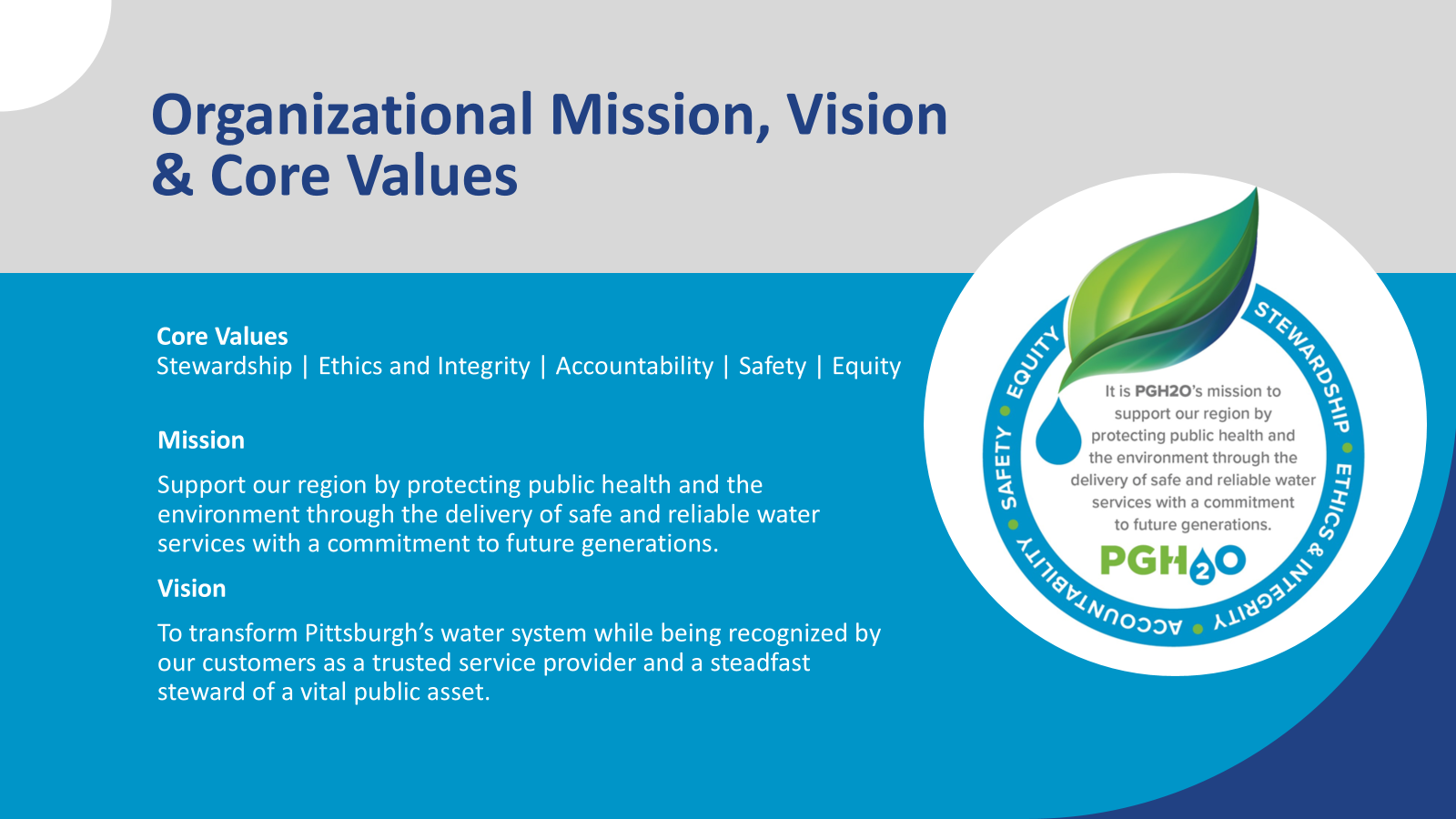 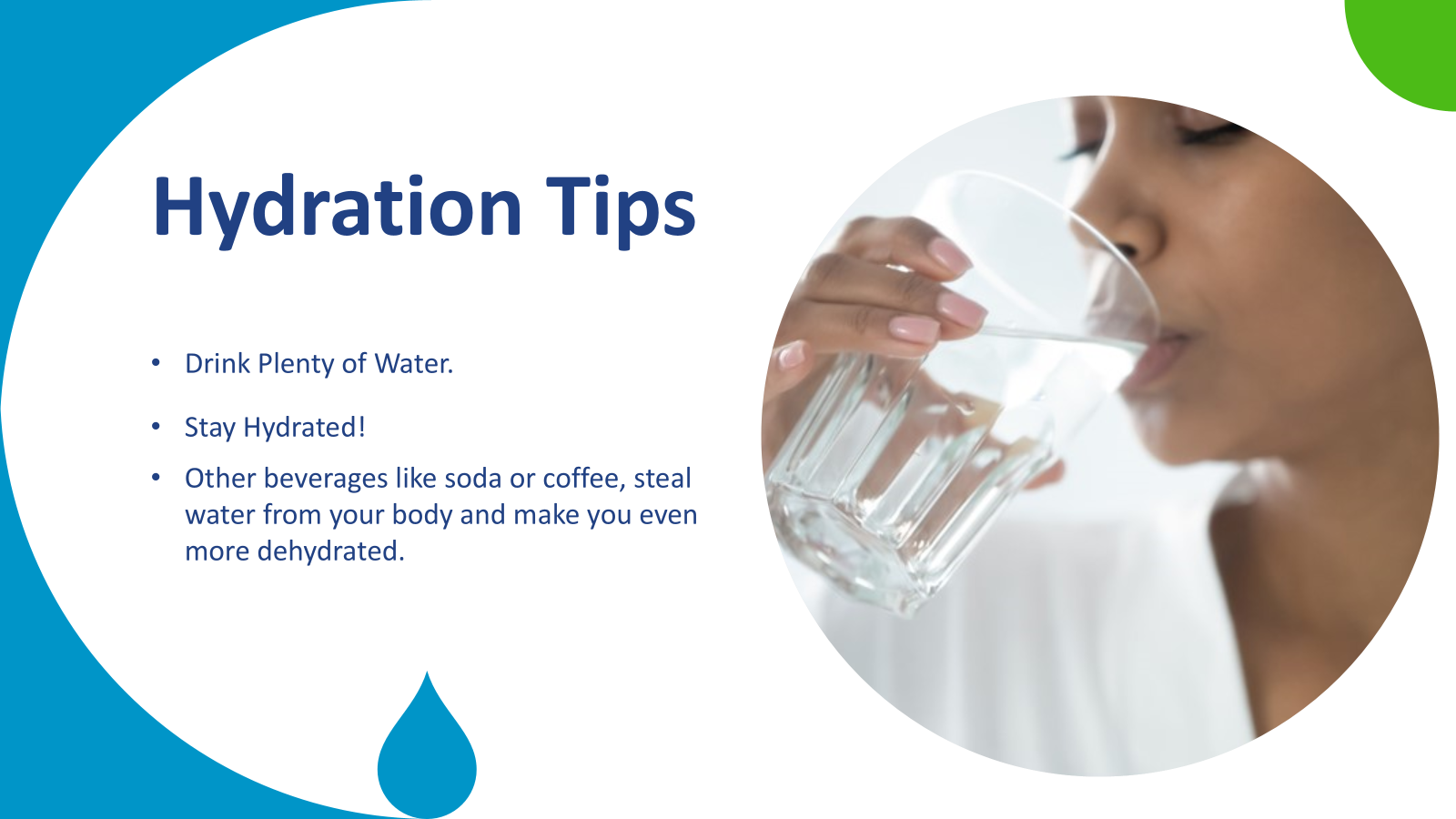 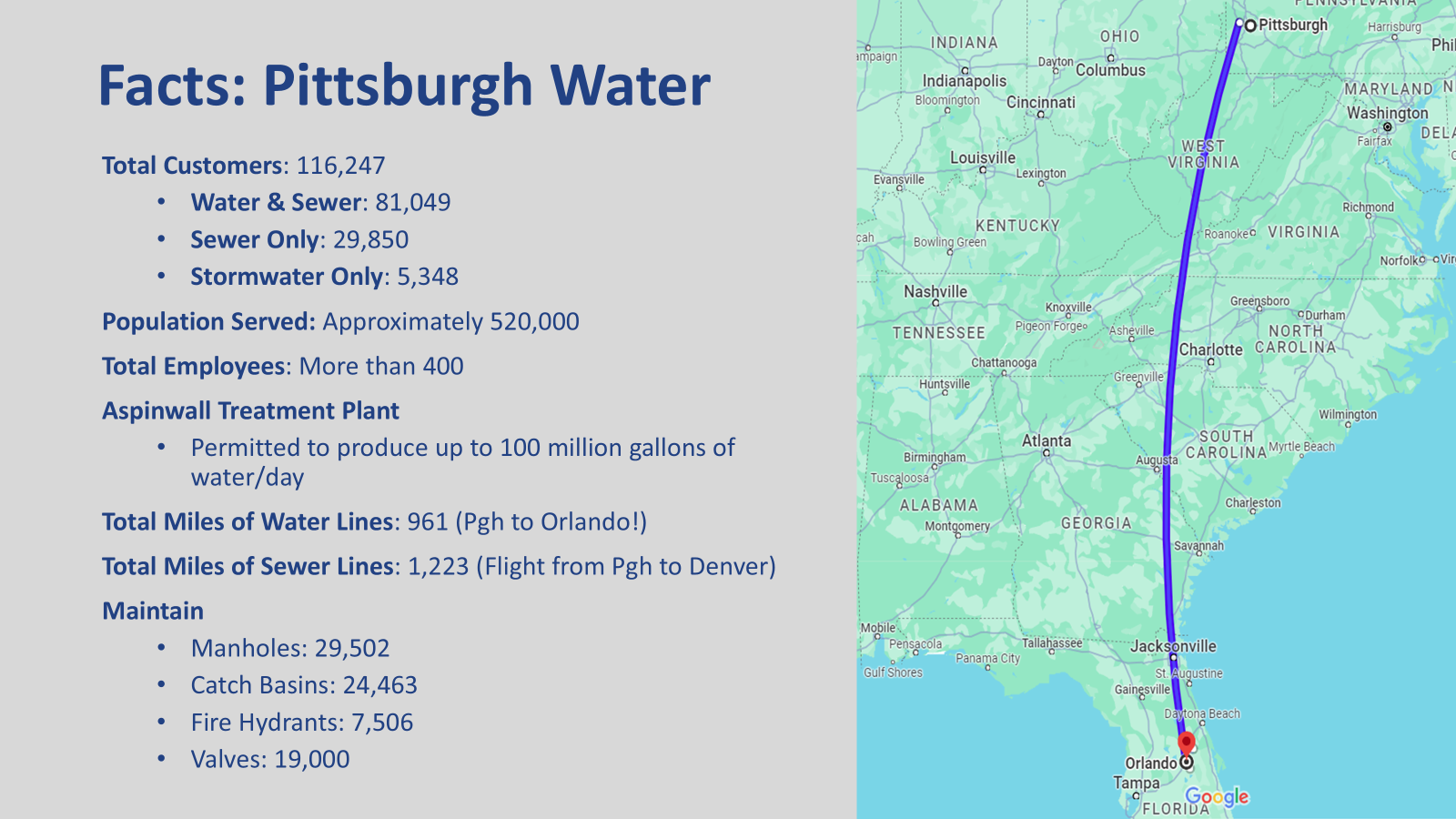 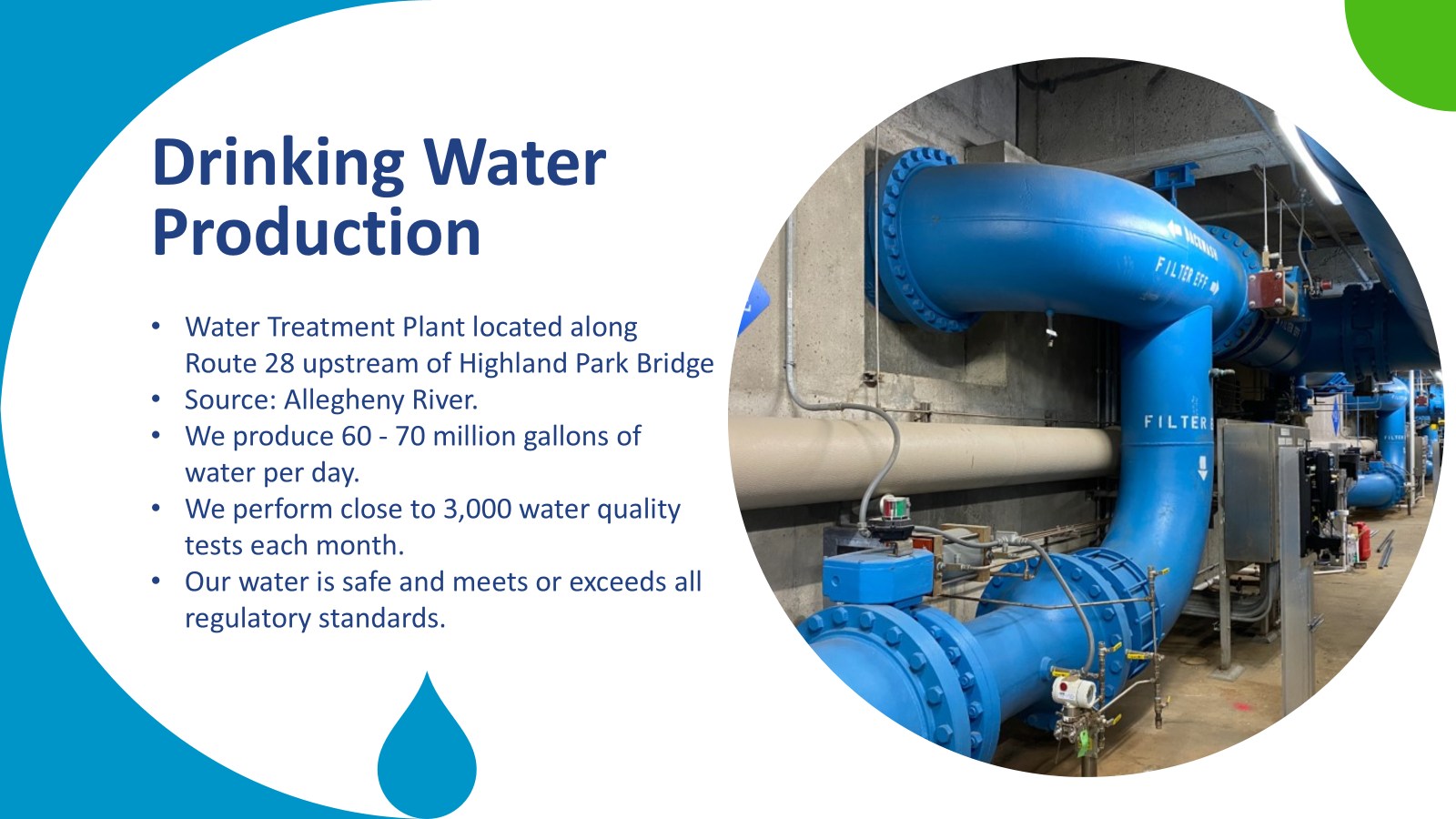 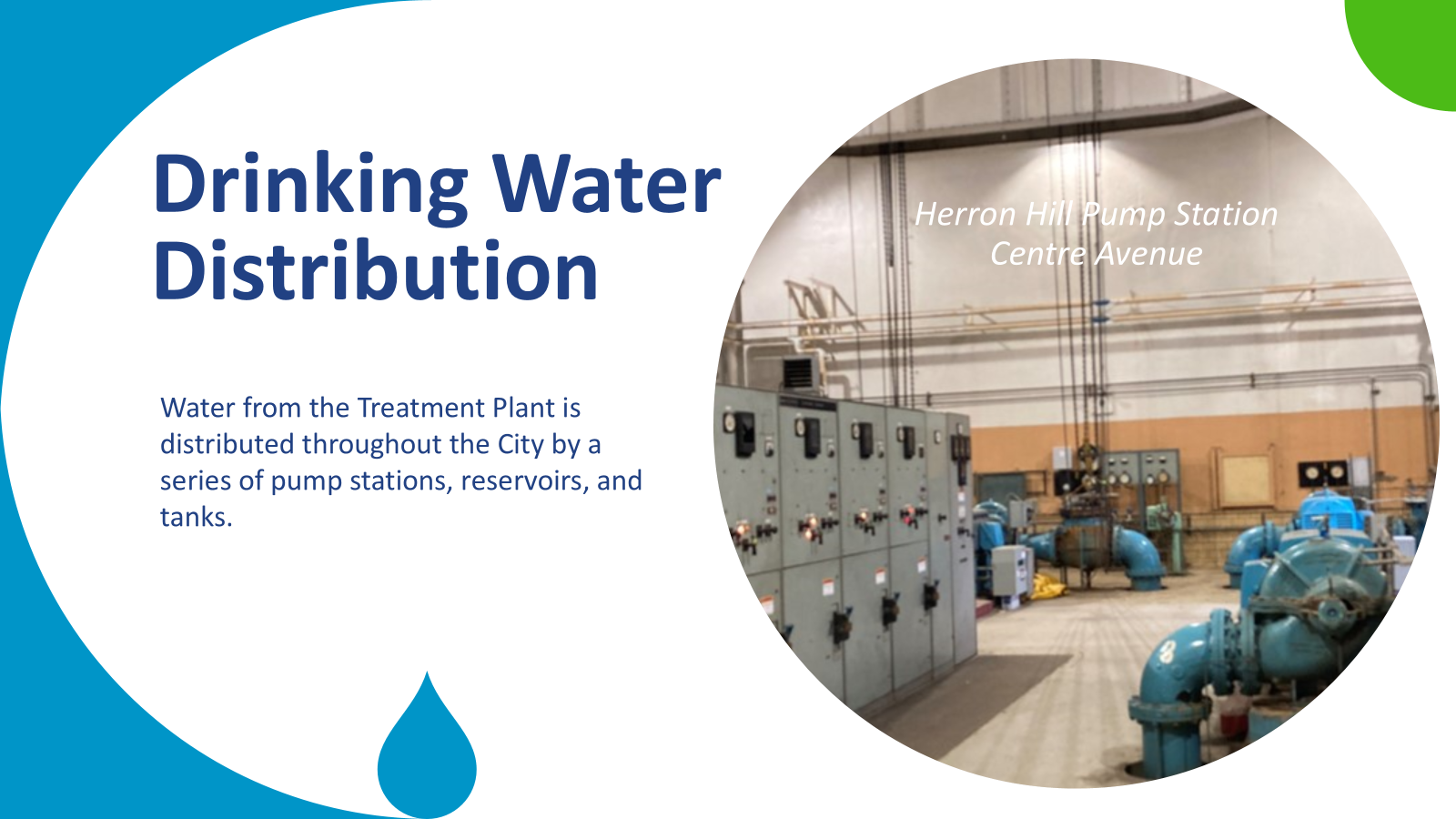 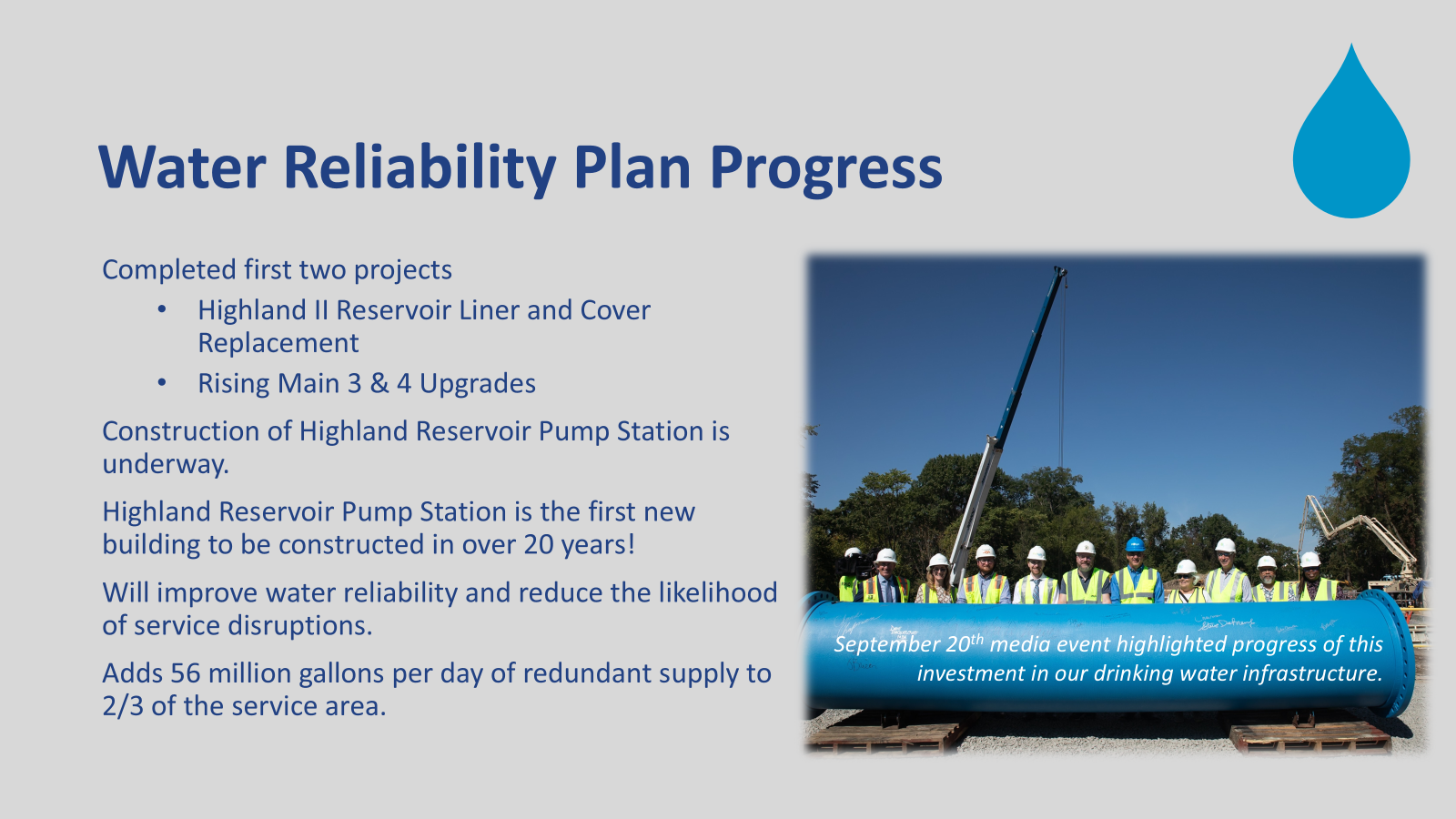 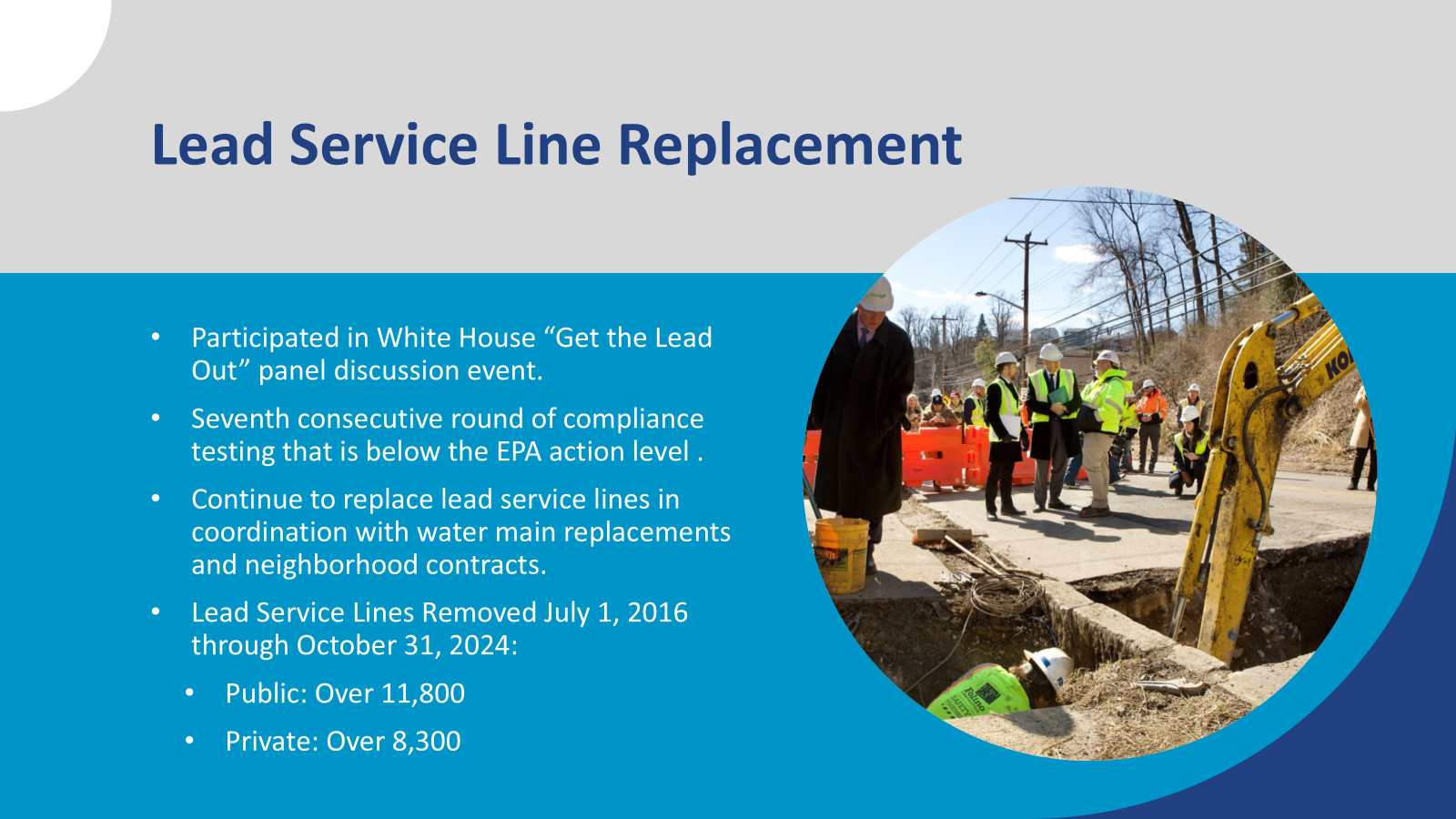 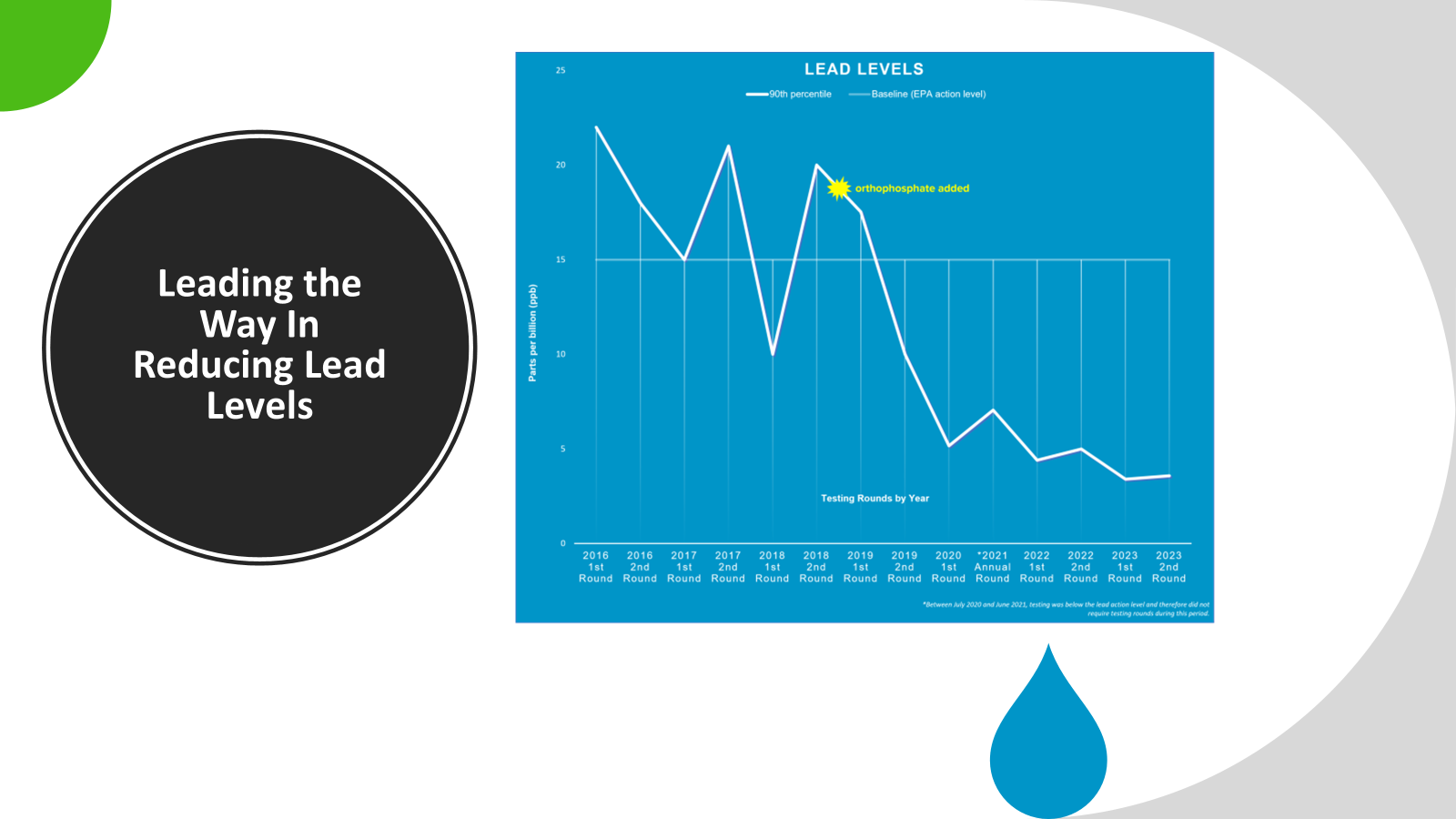 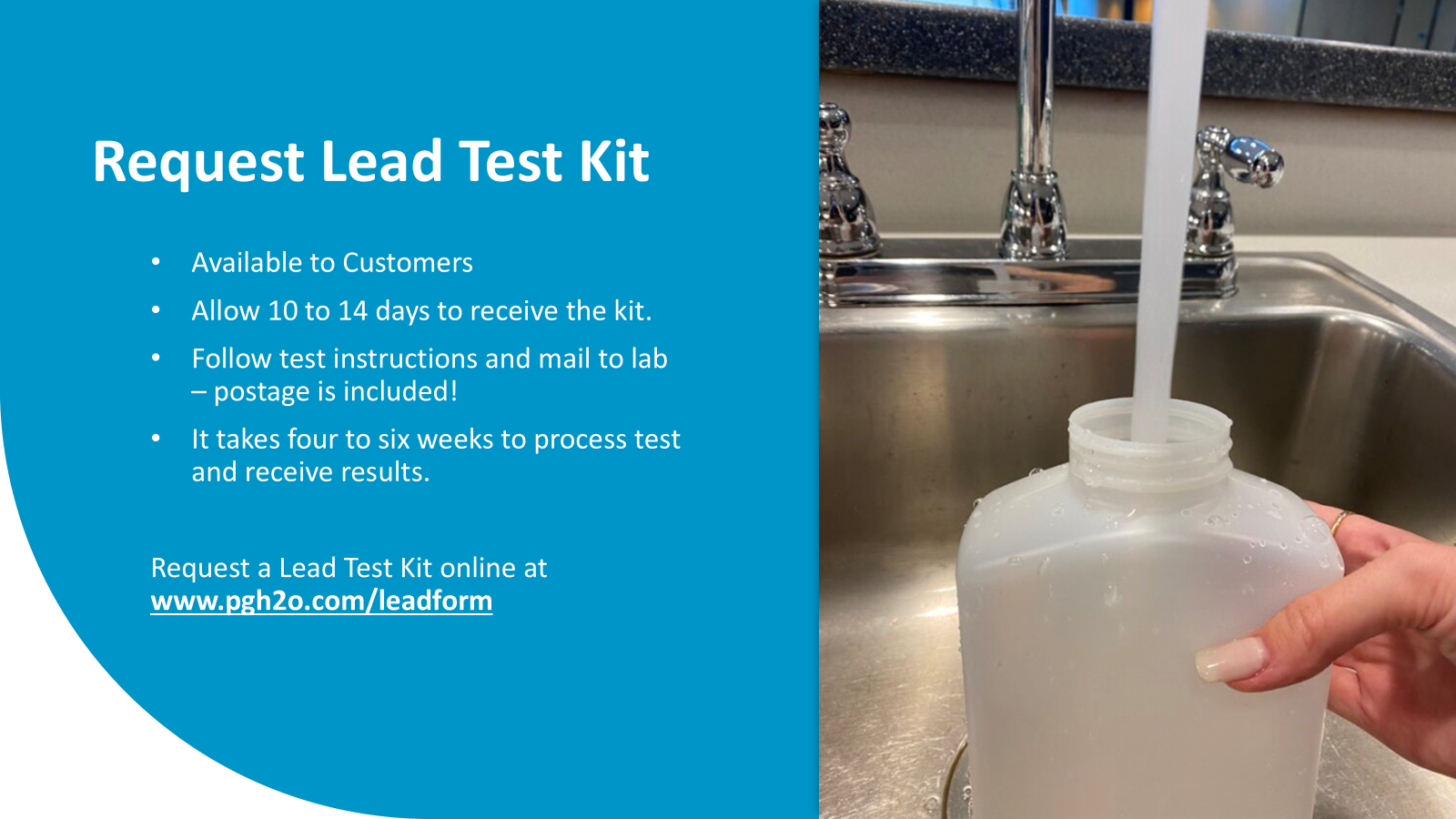 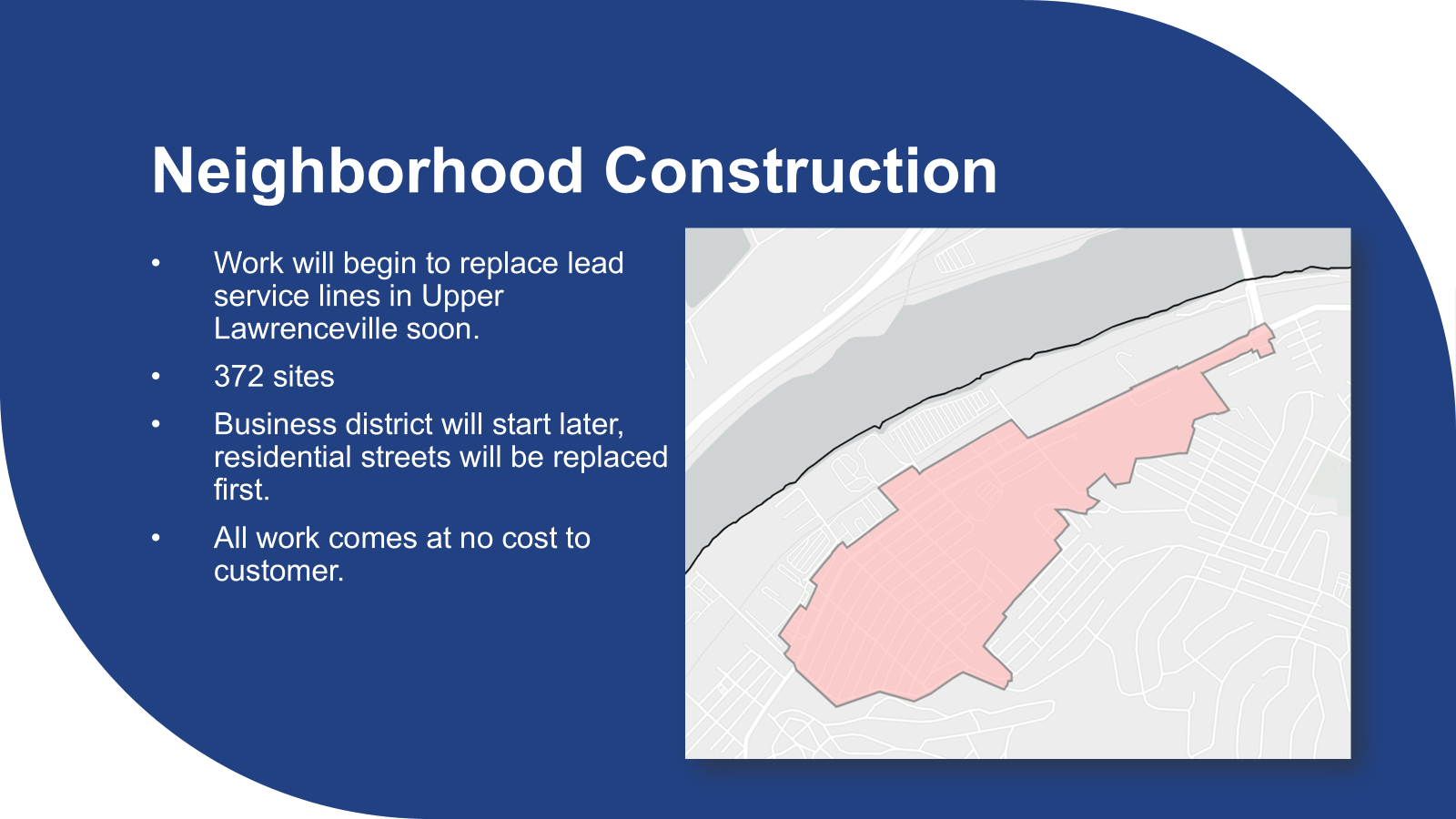 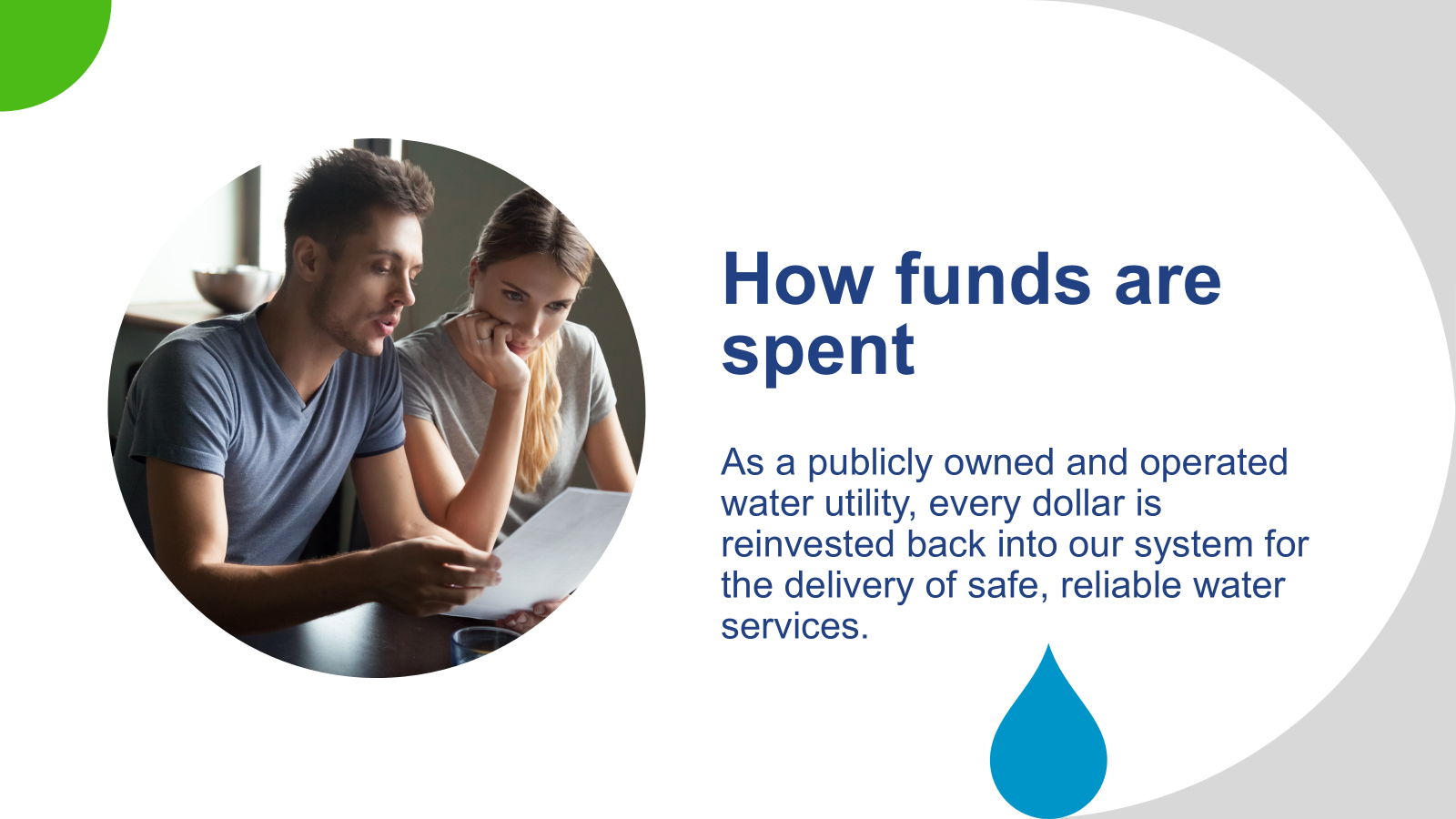 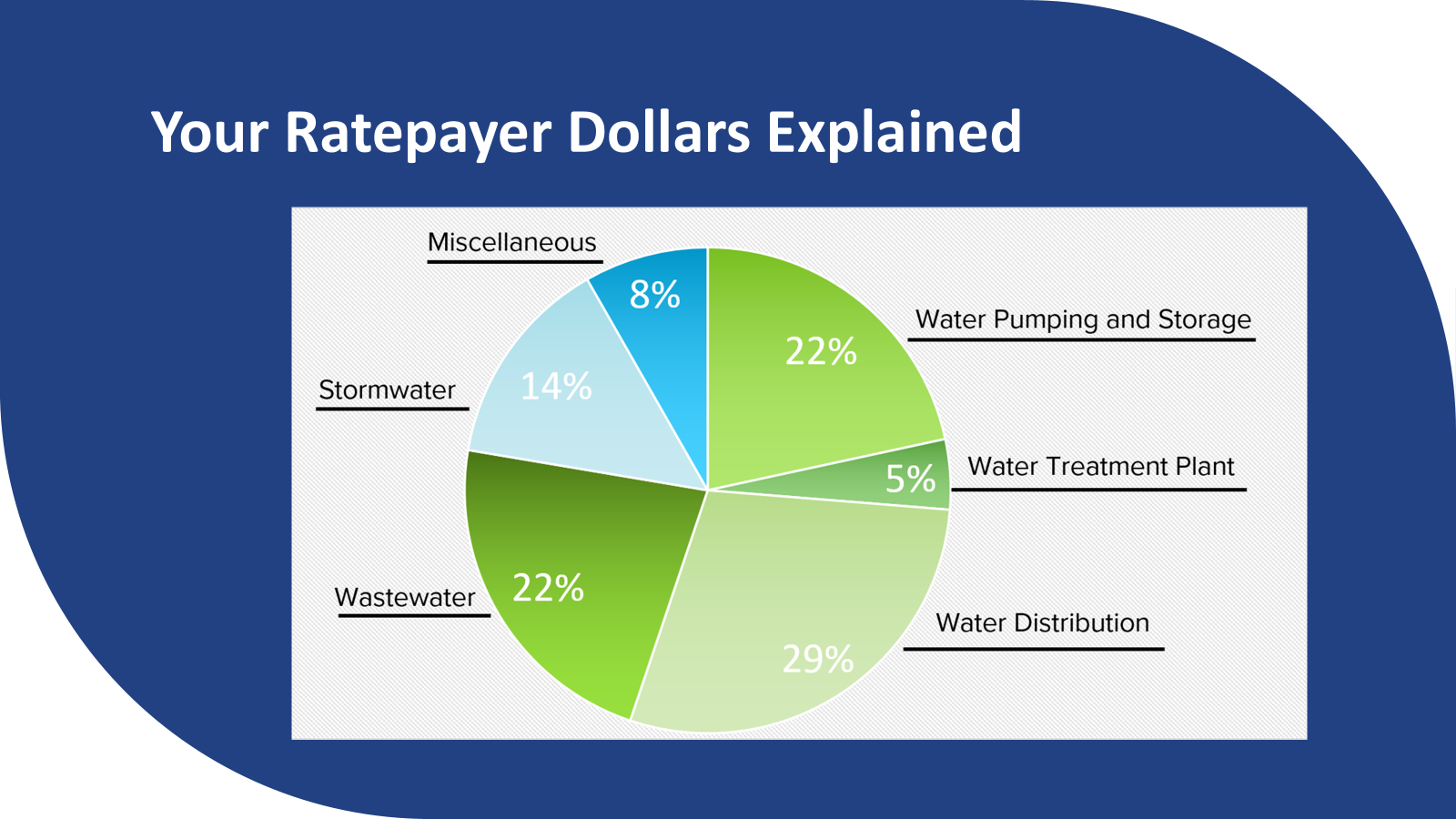 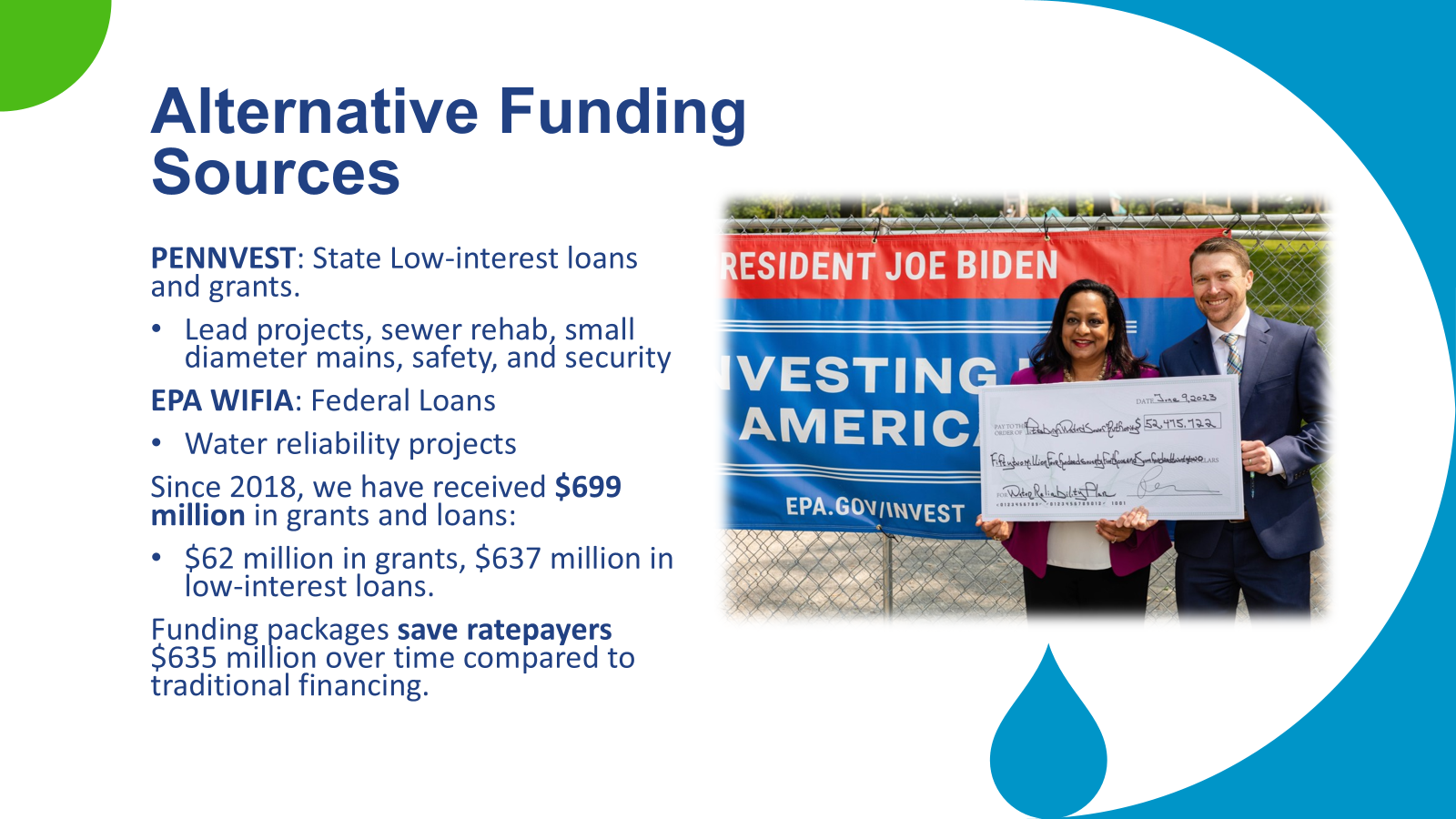 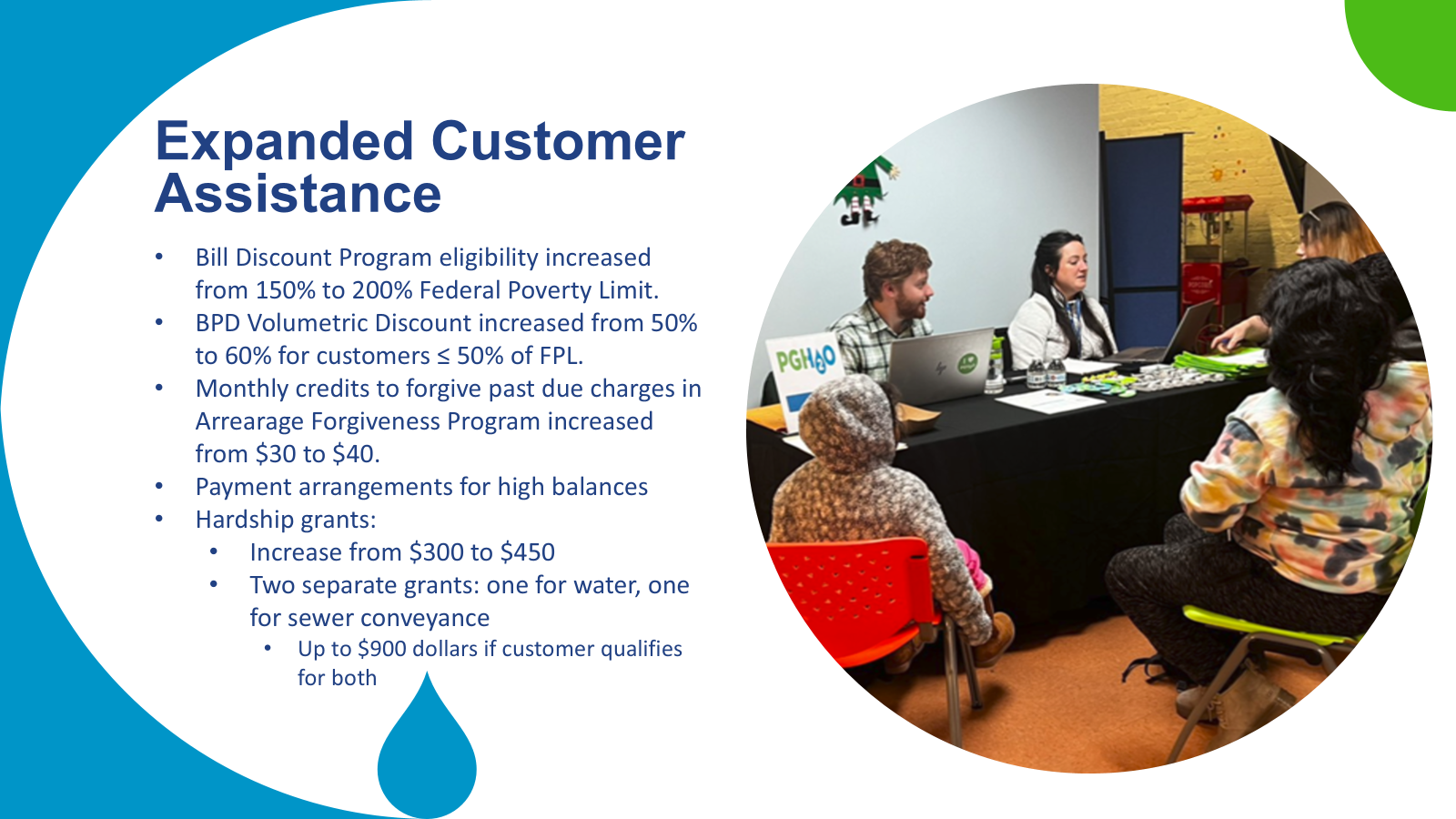 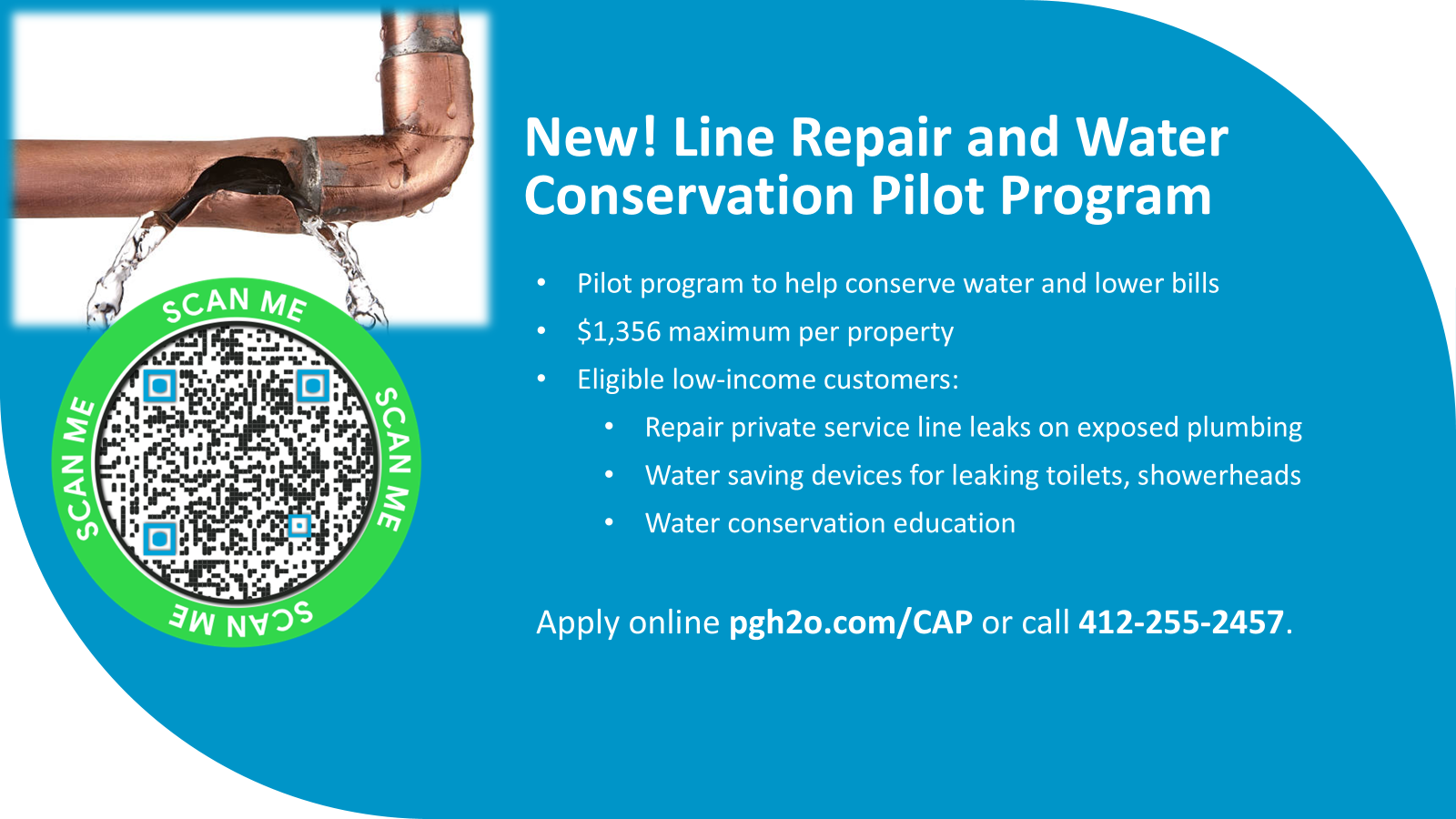 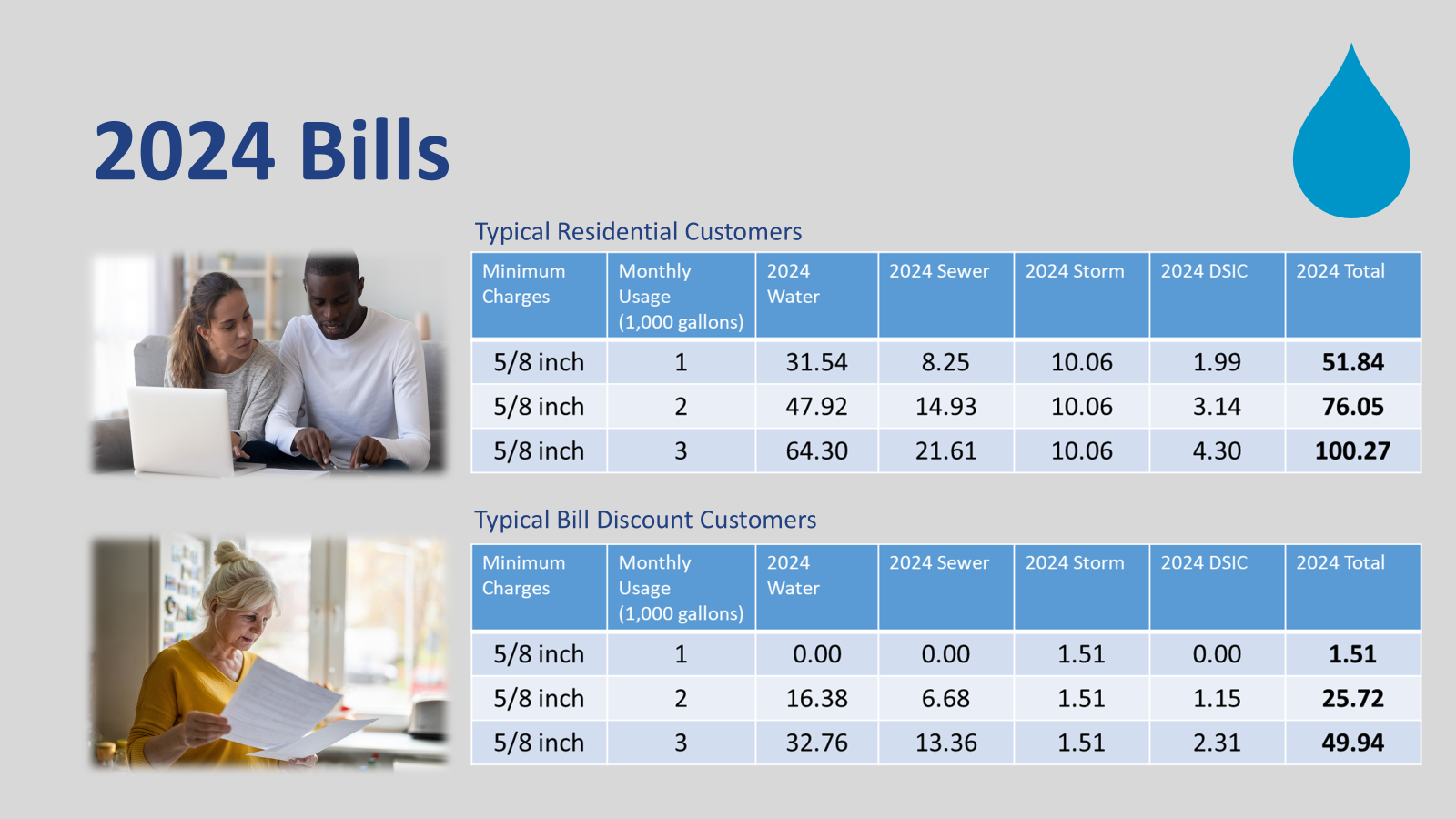 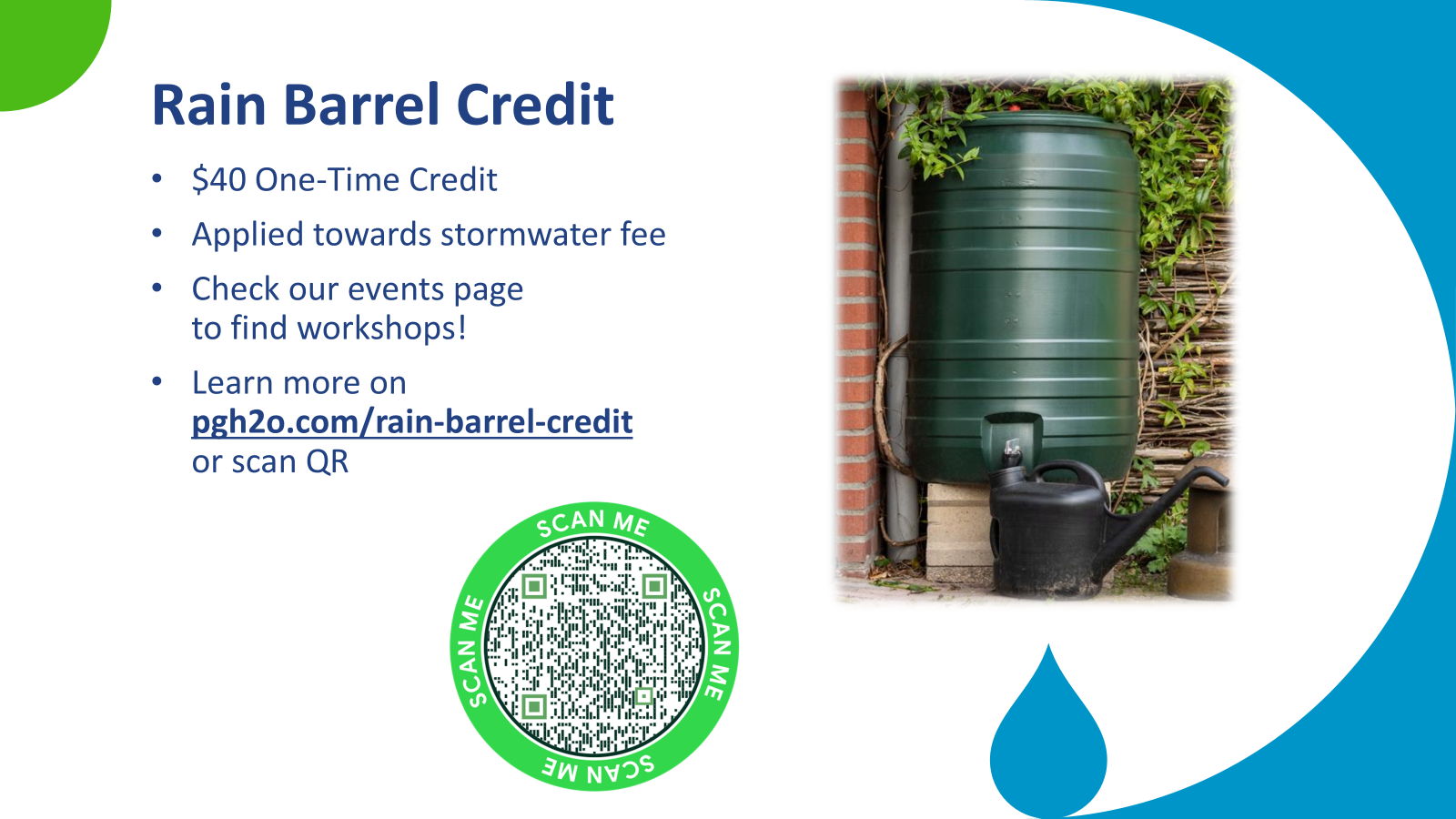 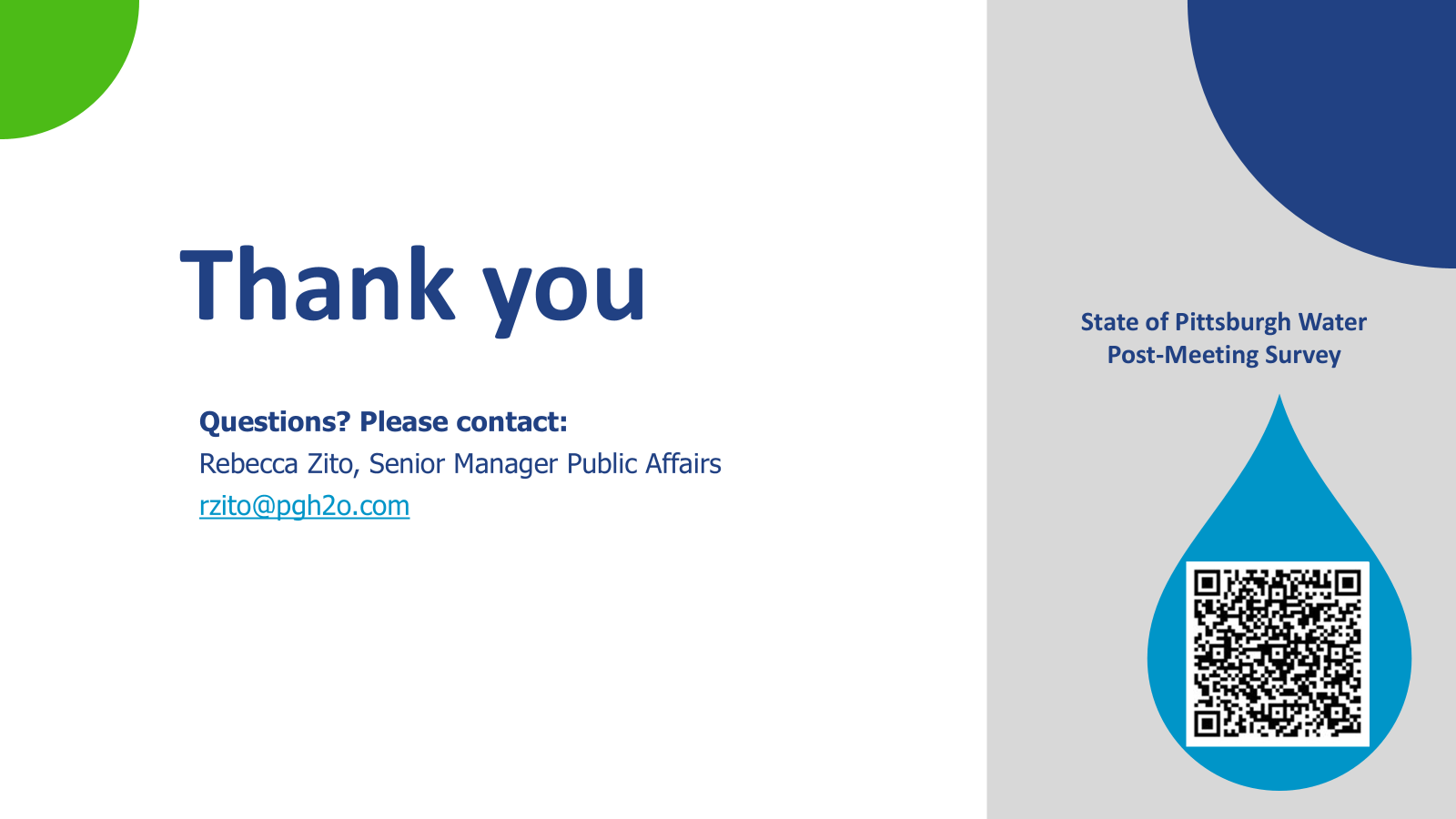 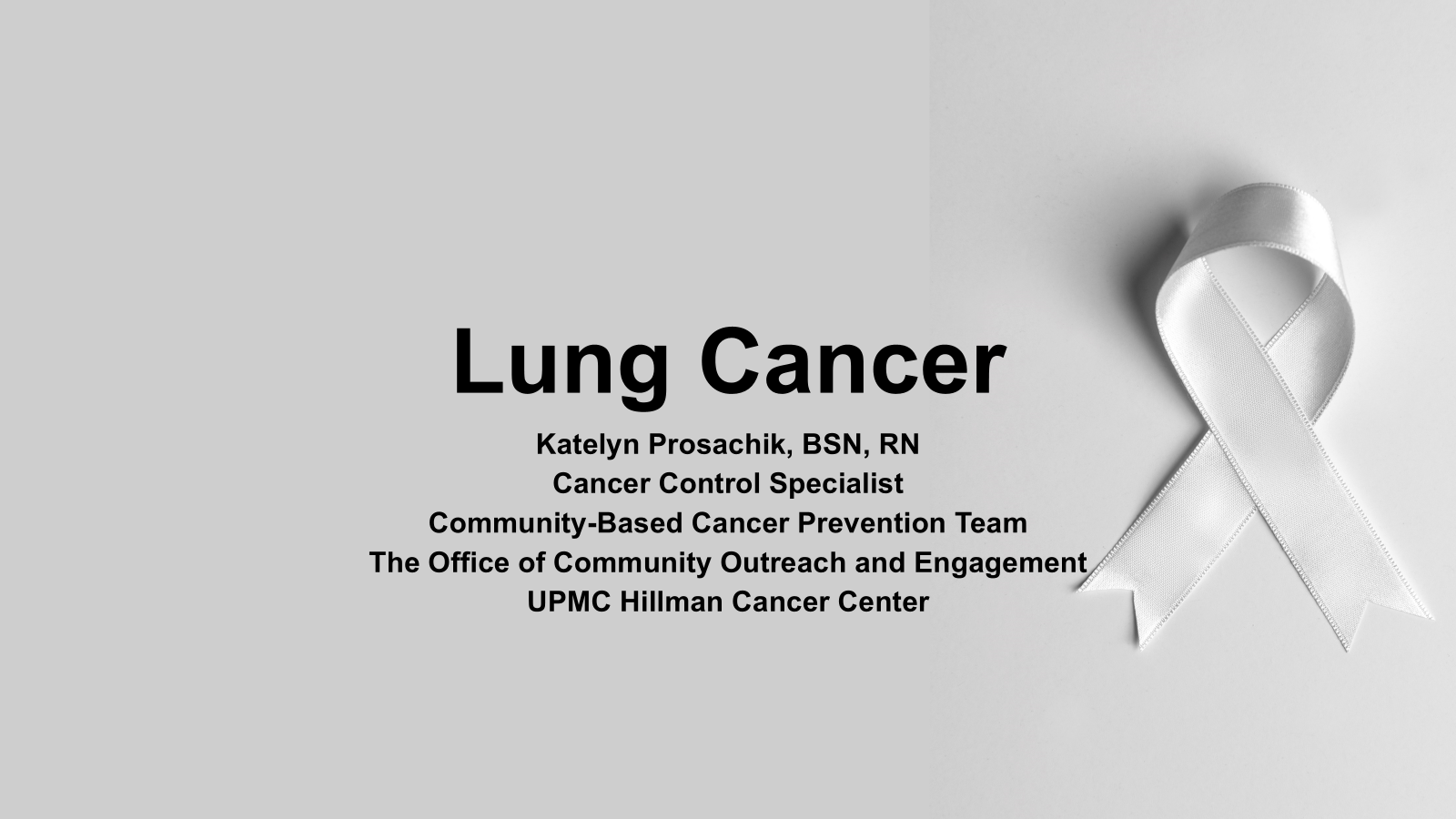 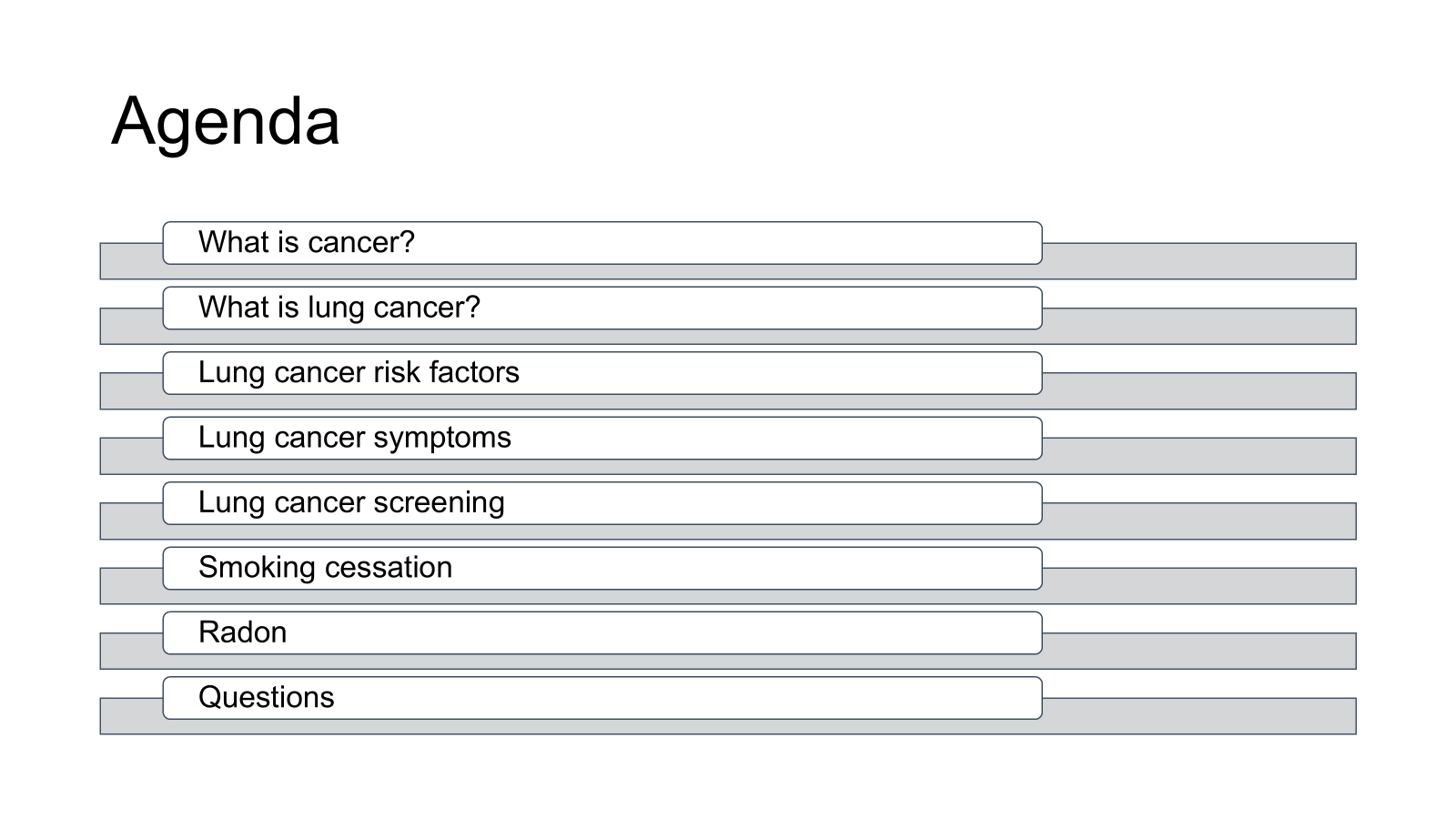 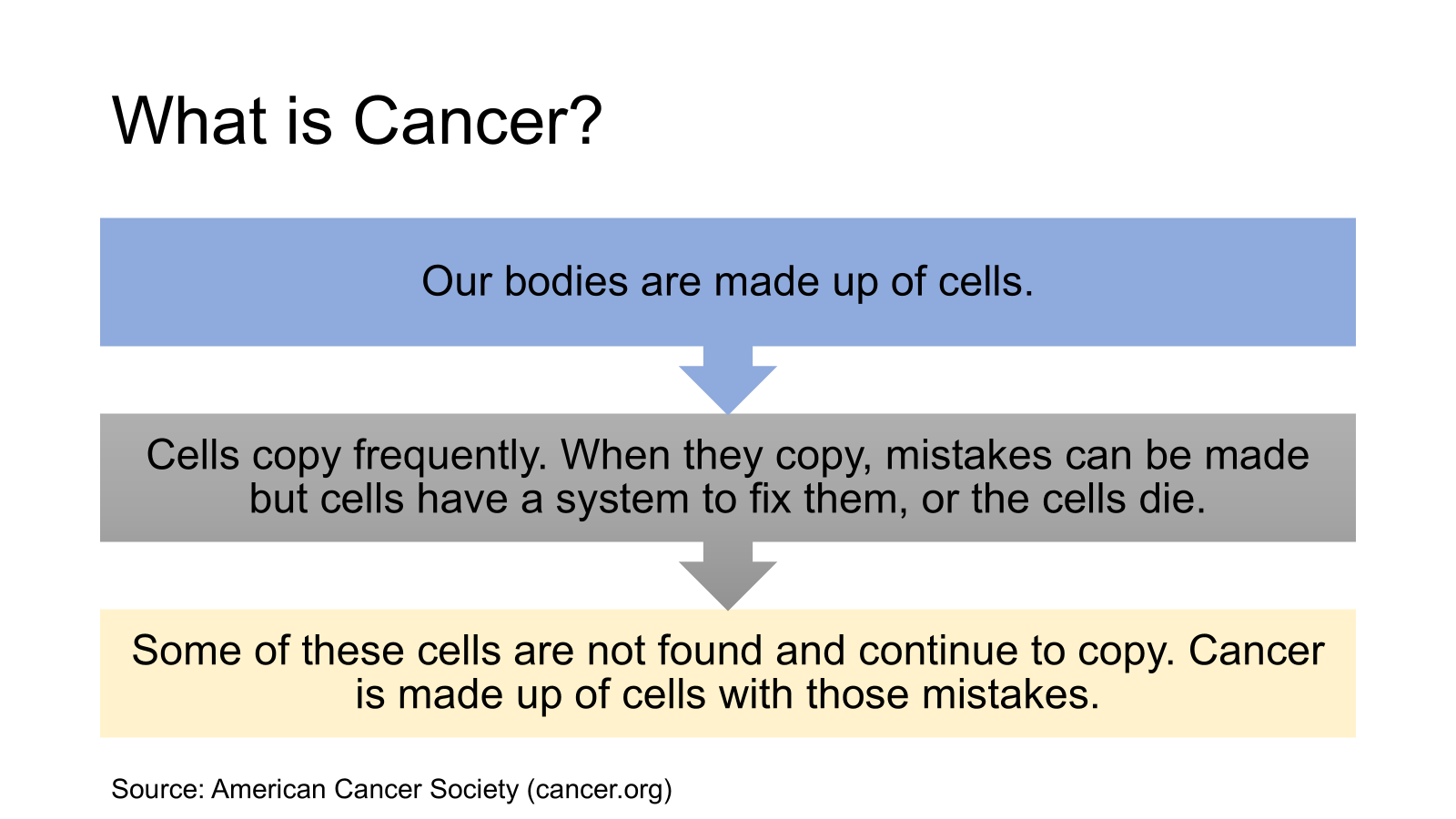 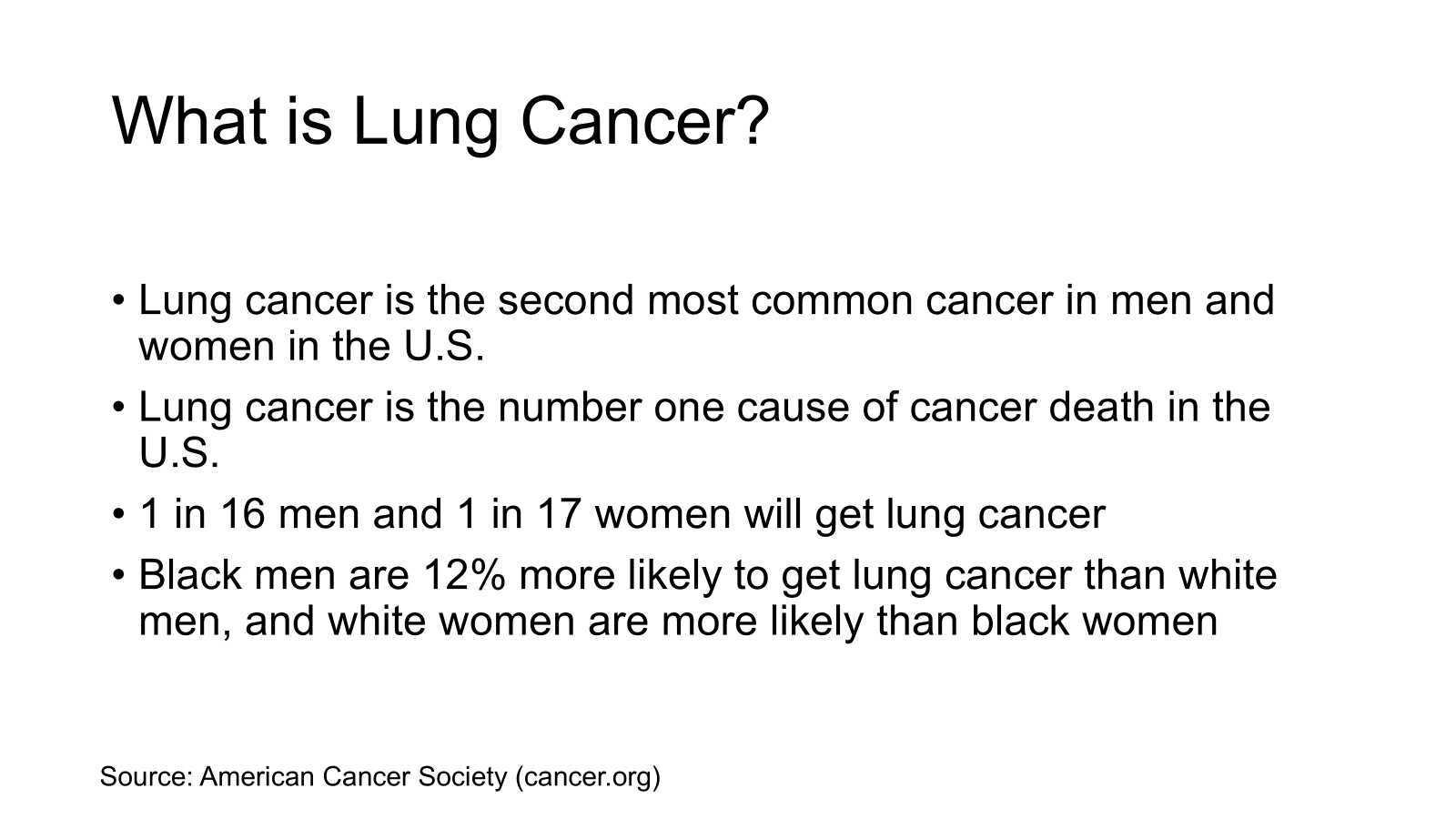 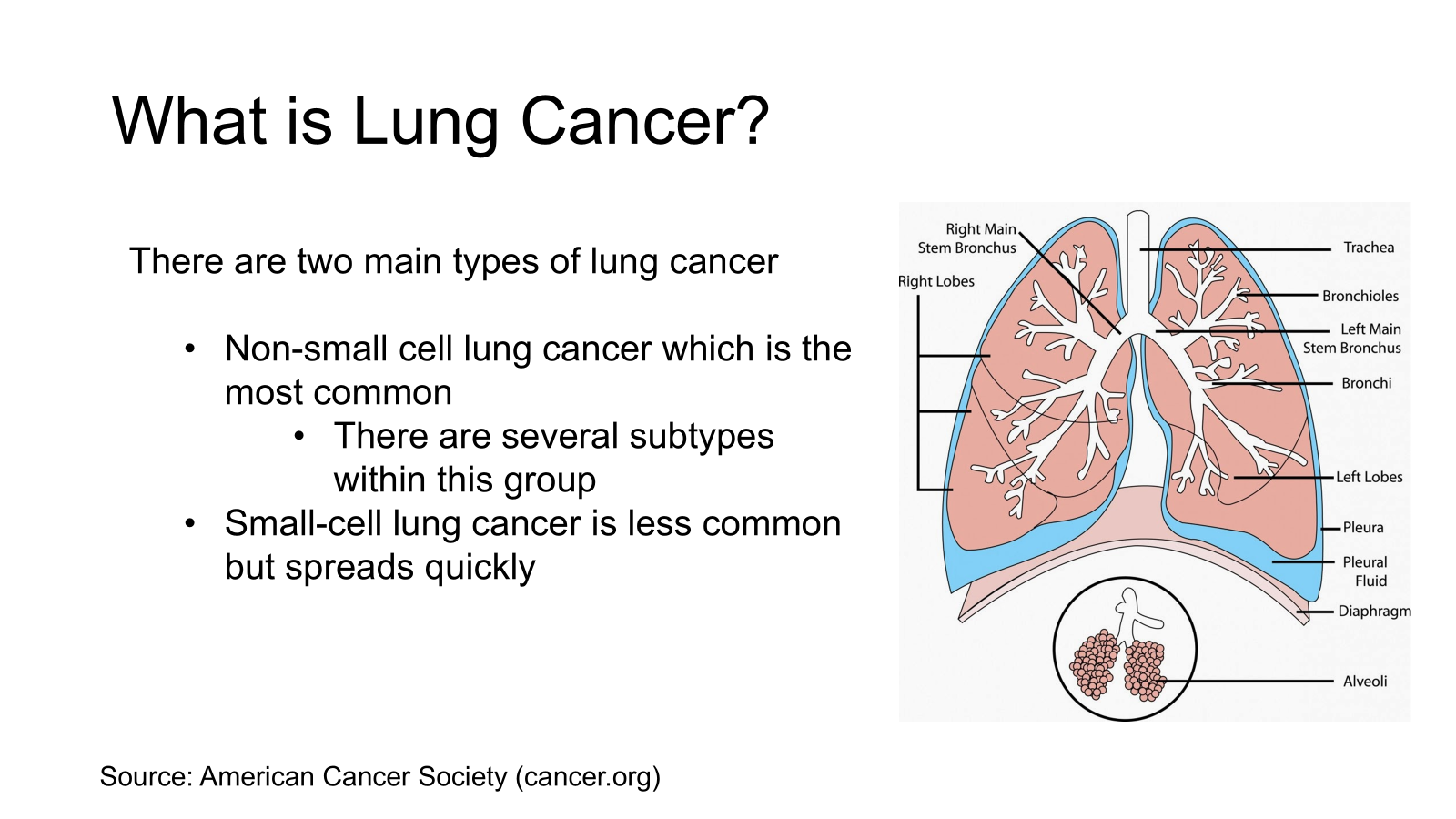 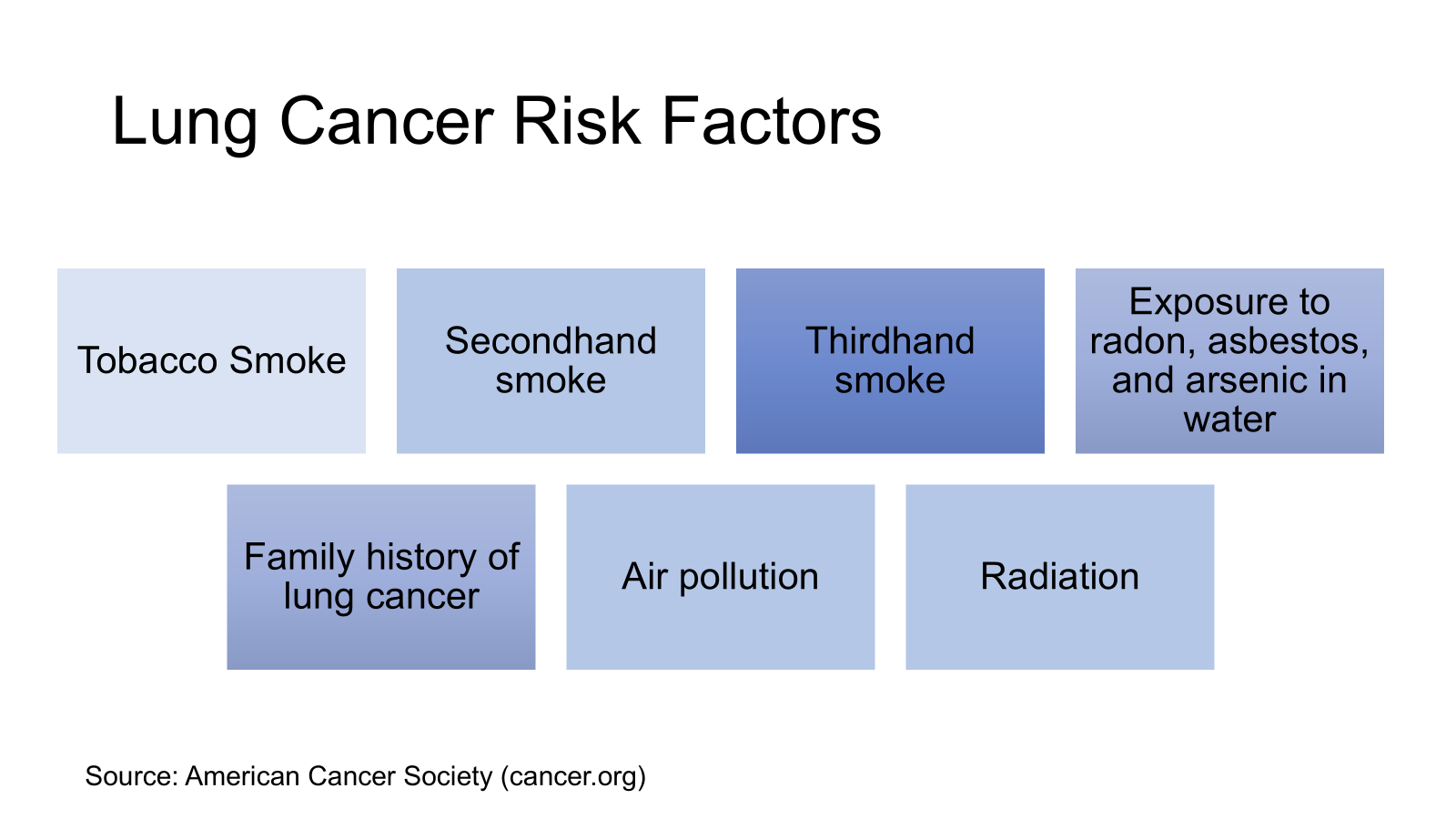 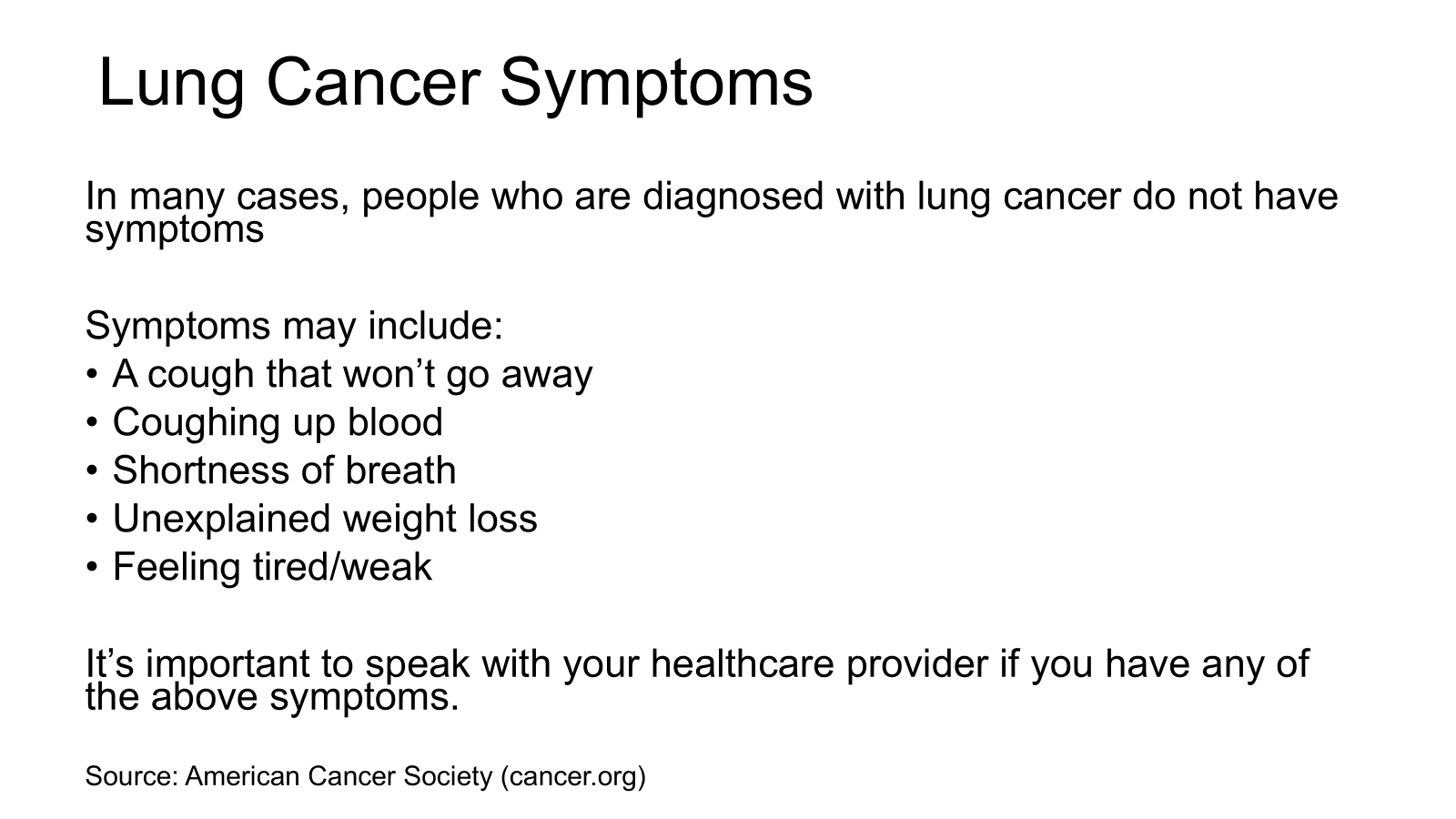 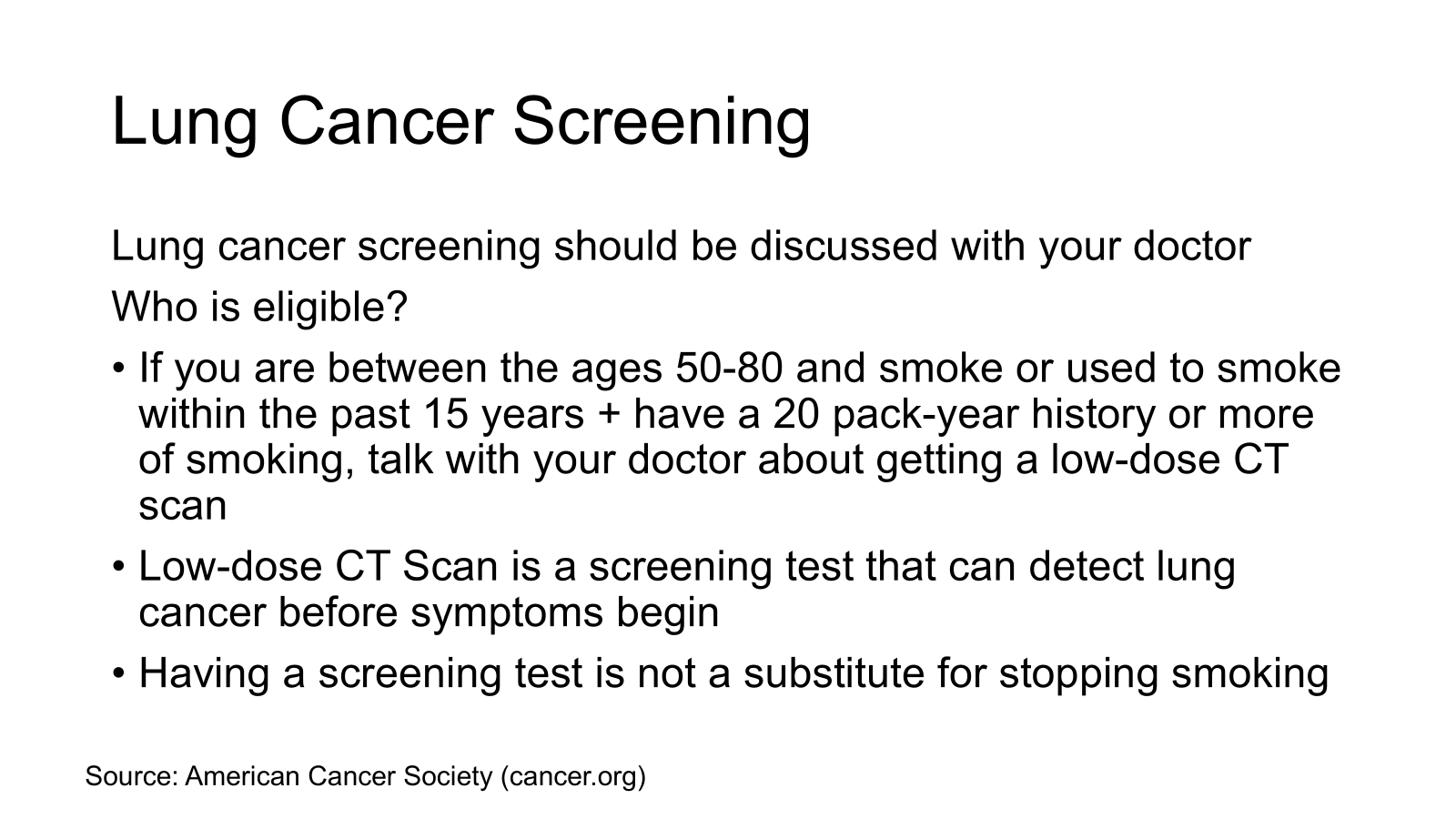 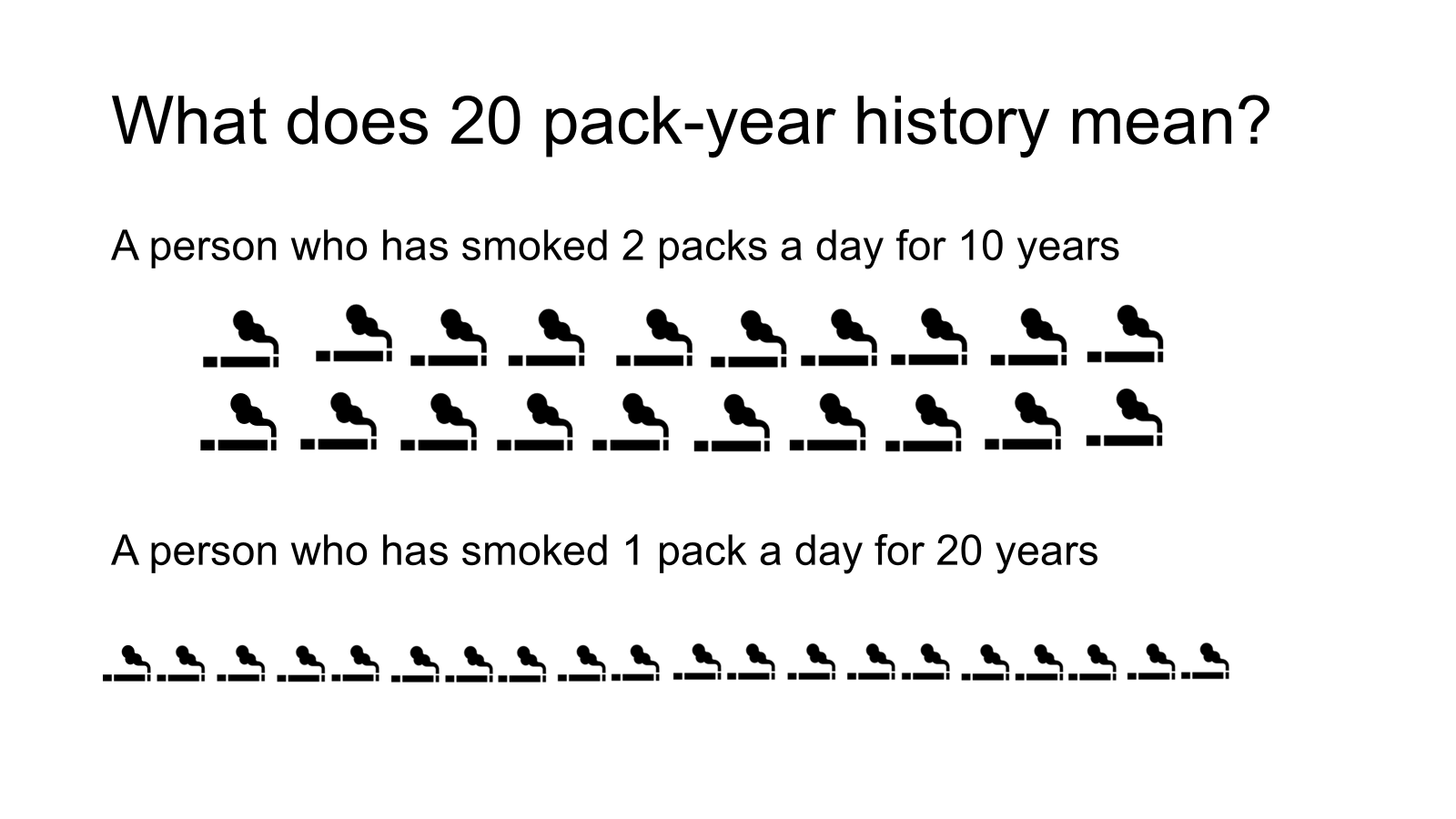 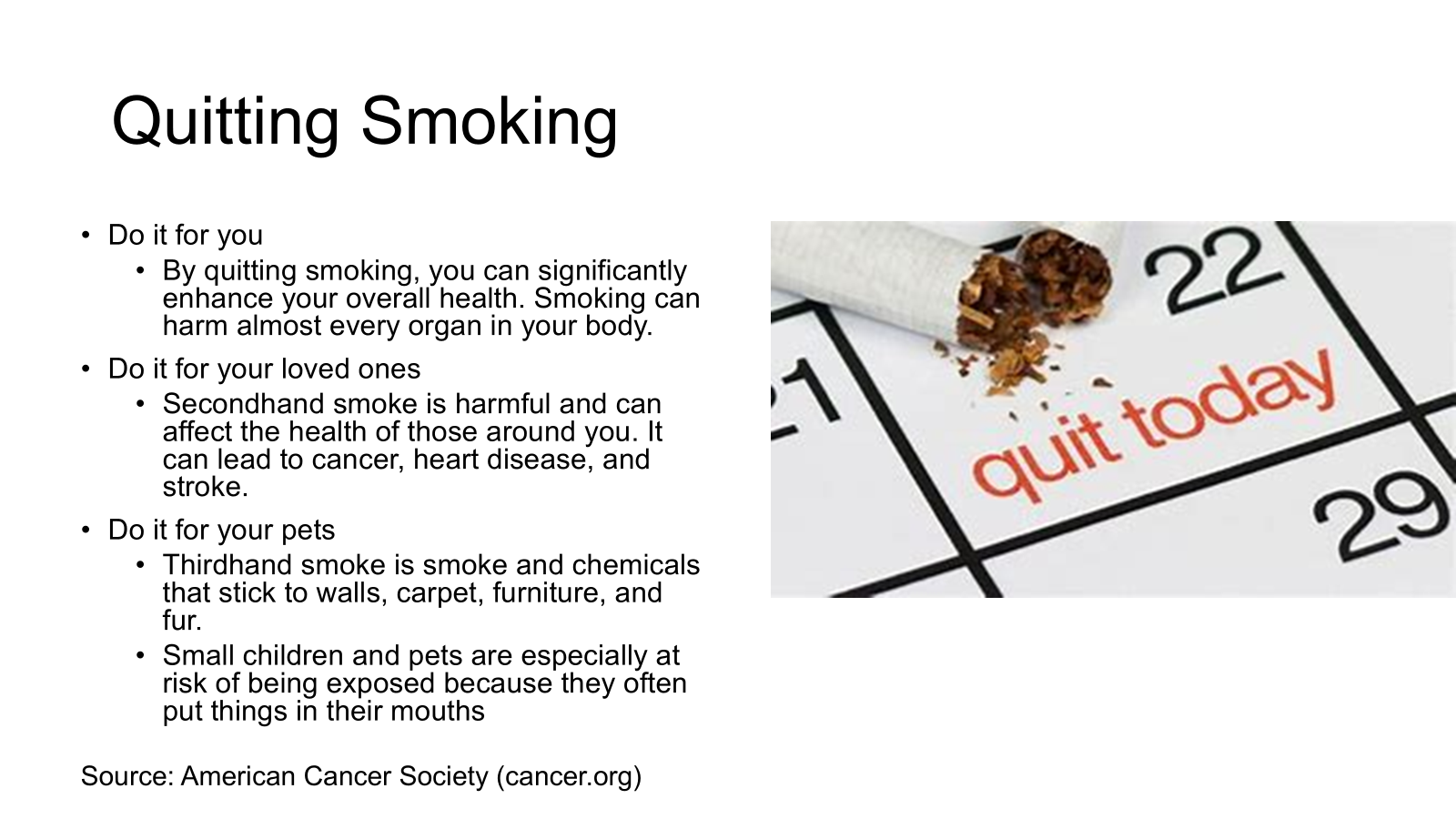 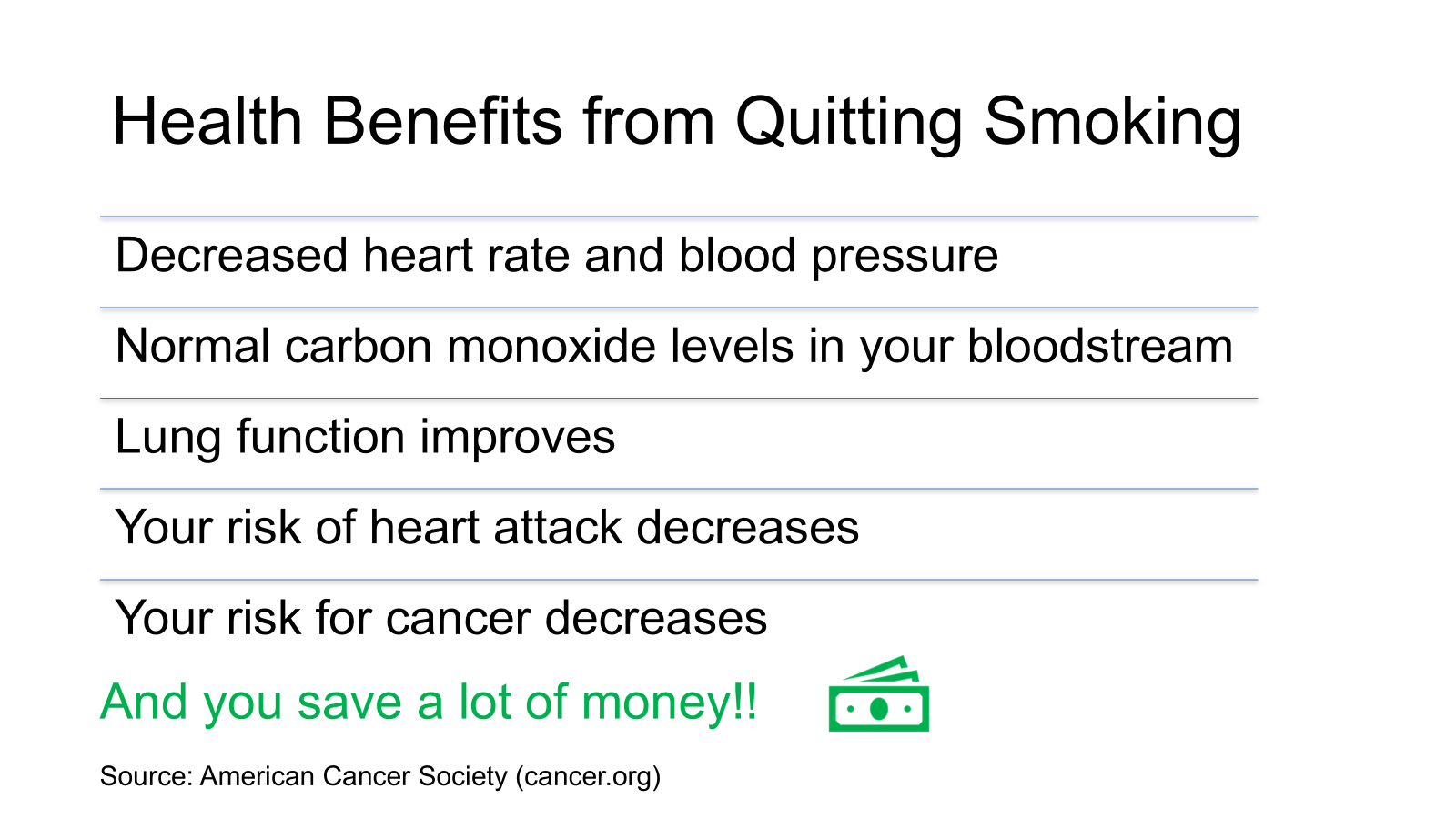 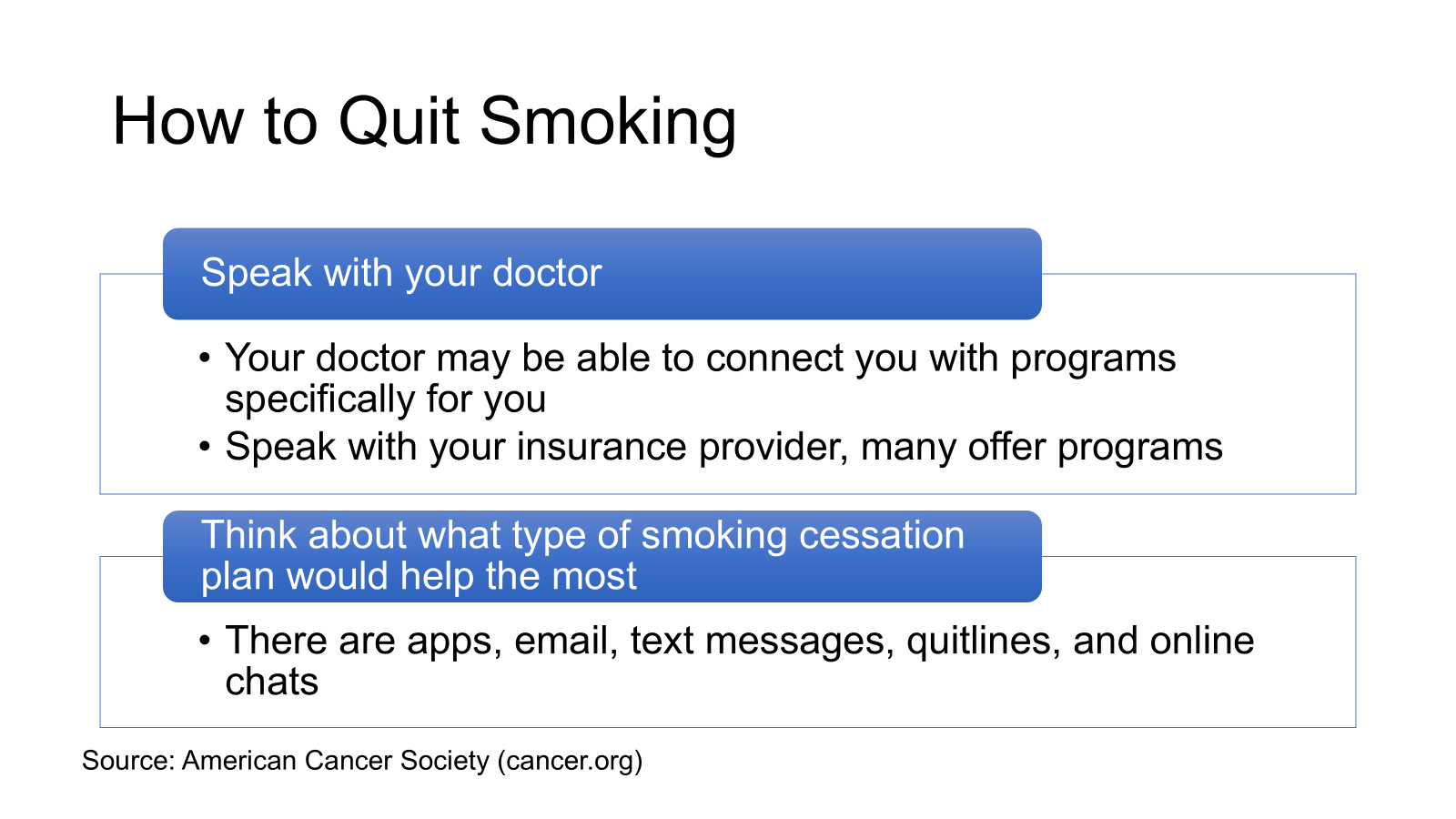 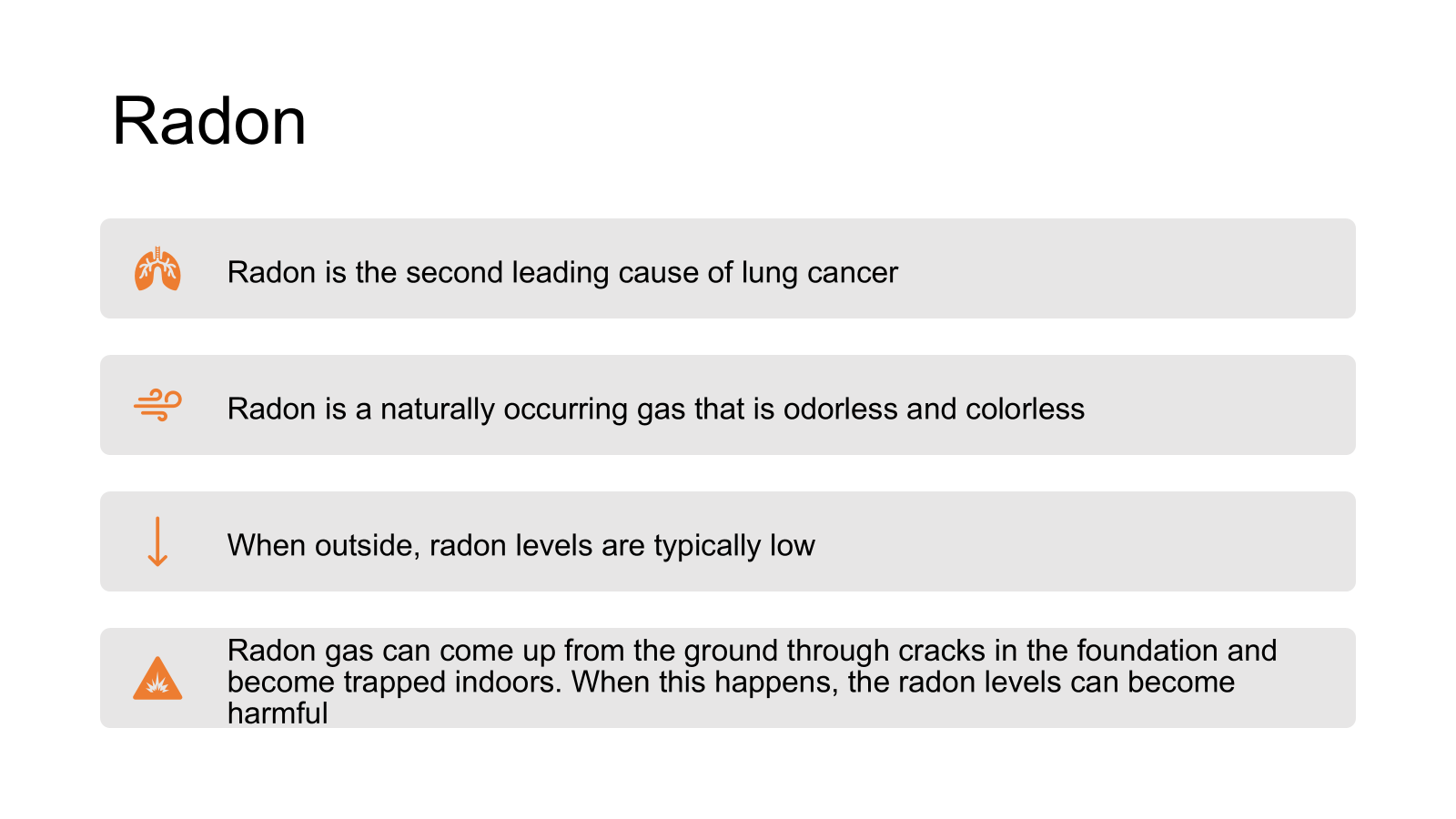 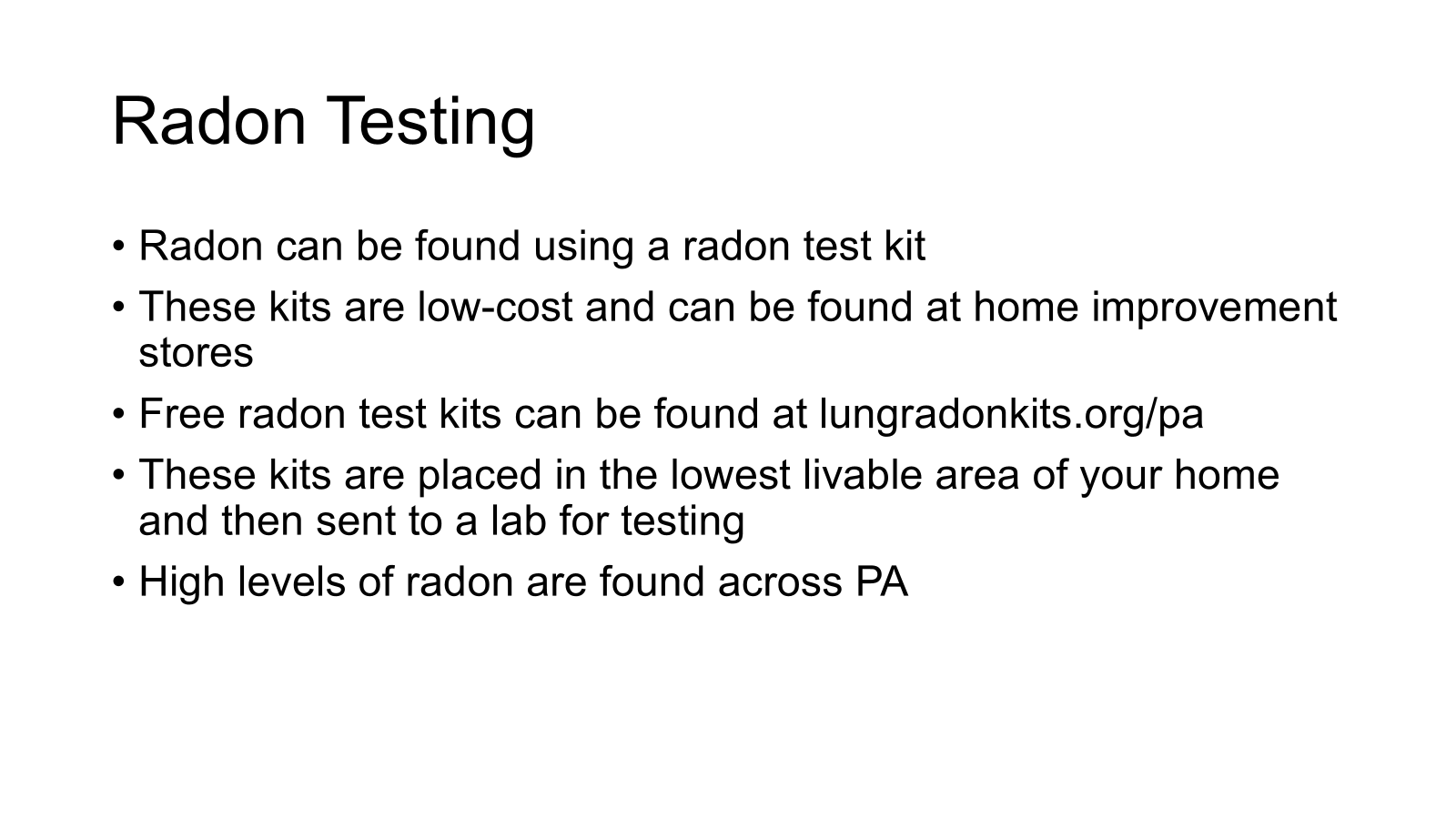 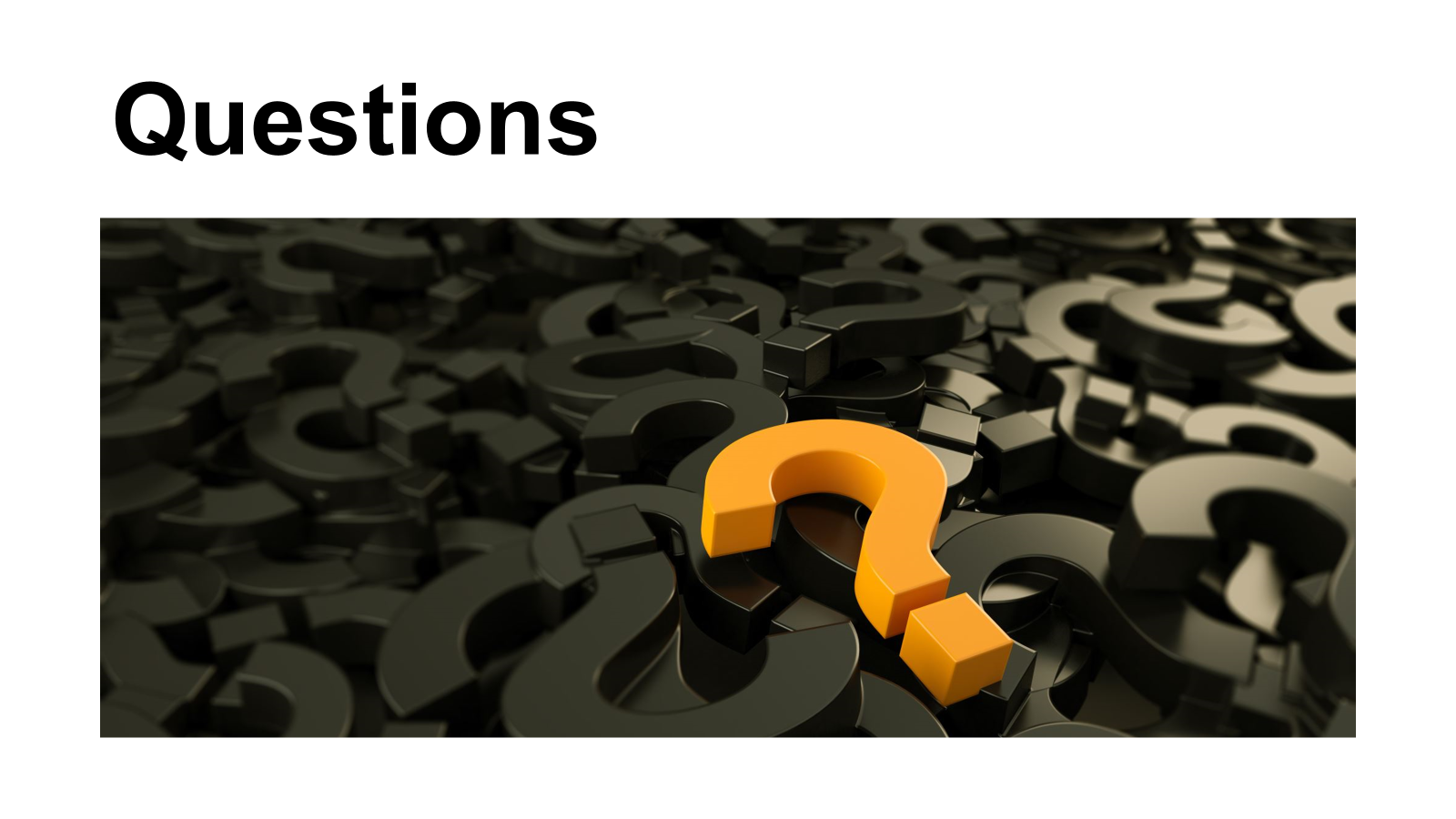 PRT’s Bus Line Redesign
What we need to do.
Who is PPT?
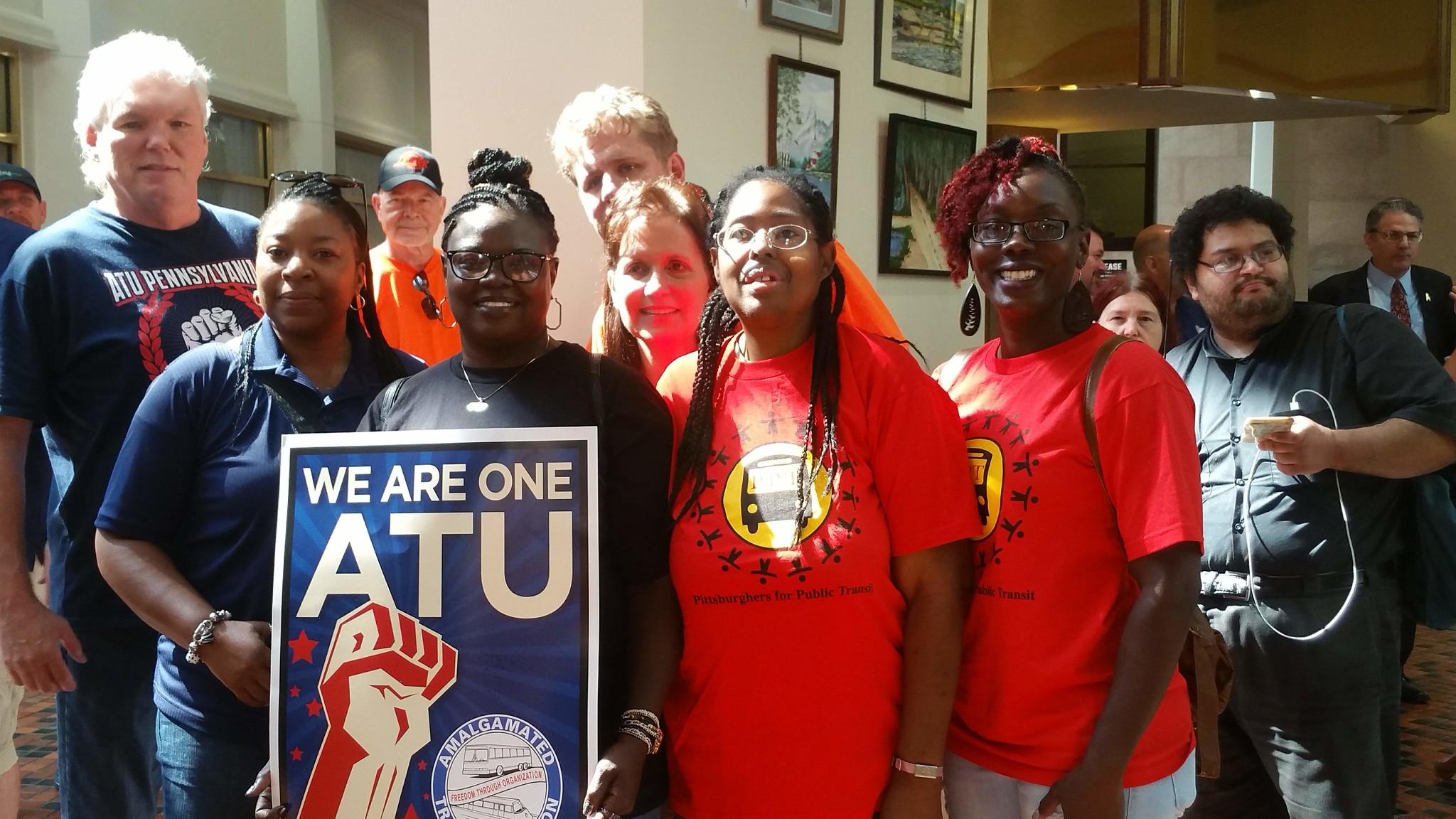 A grassroots union of transit riders, workers and neighbors.
Organizing for expanded, affordable and accessible public transit
To meet all transit needs, with no communities left behind
History
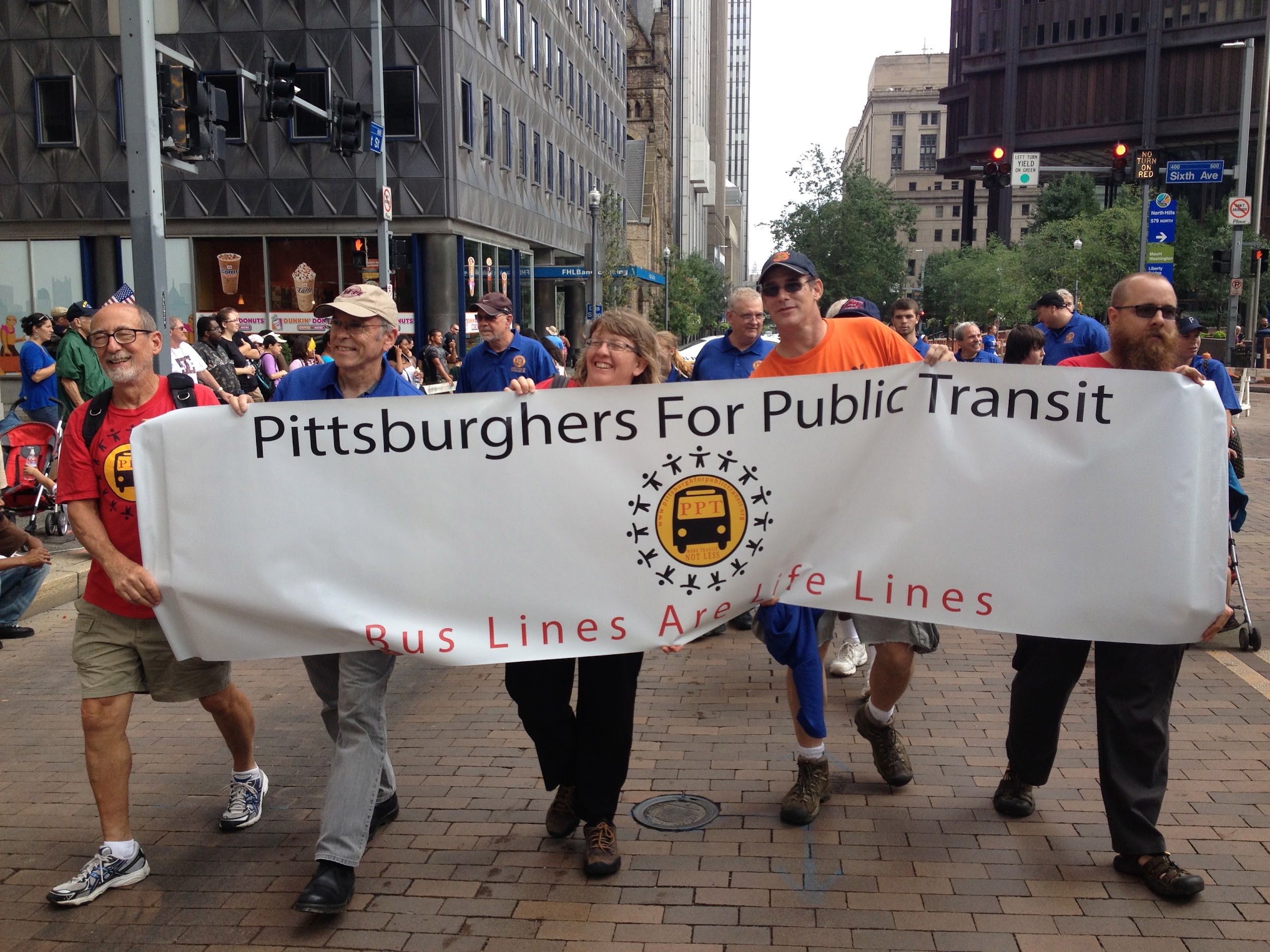 Founded in 2010 
To oppose service cuts - 130 routes lost since 2006
Transit Deserts
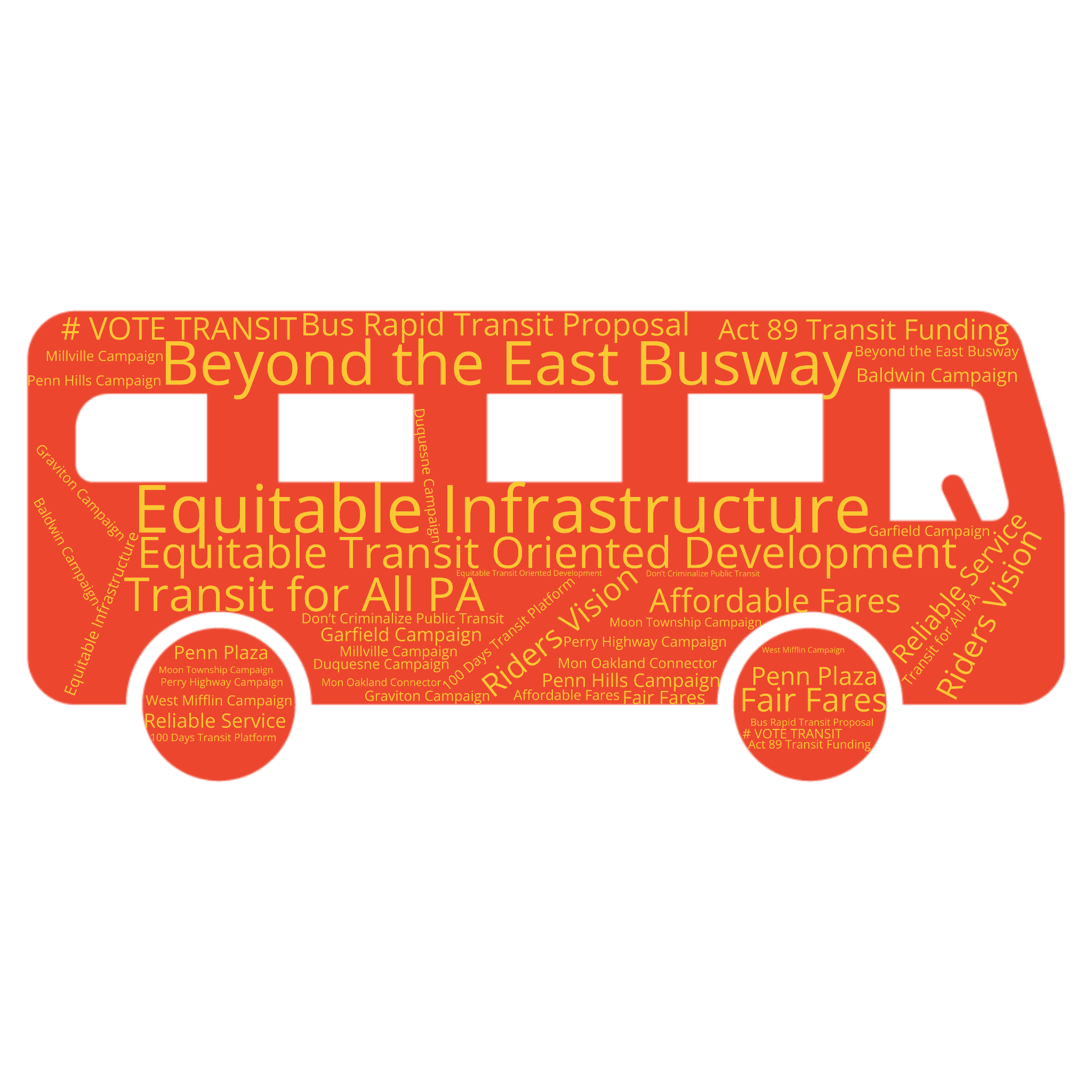 Some of our Campaigns…
PRT Bus Redesign
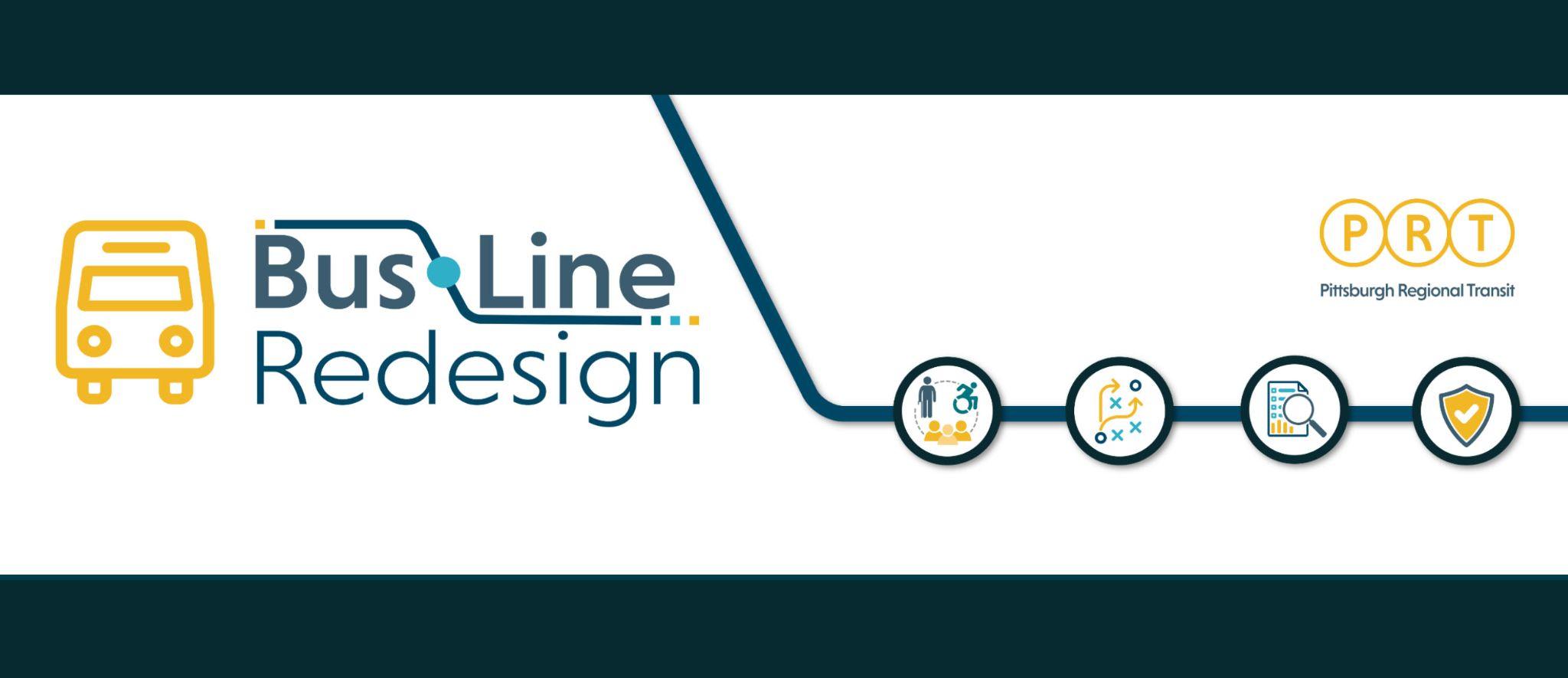 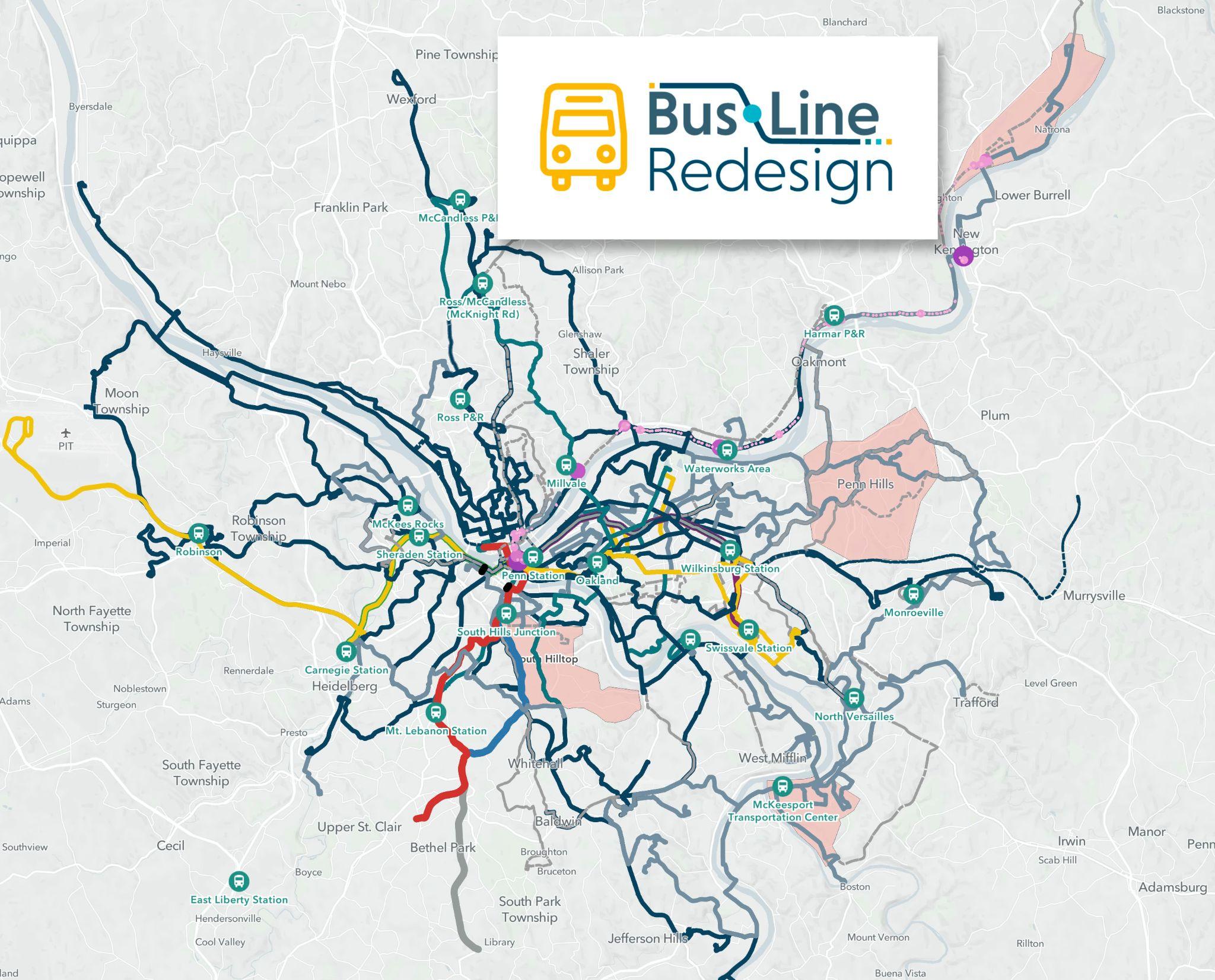 What’s Changing?
Nearly Every Route
Nearly Every Stop
Nearly Every Schedule
91 --> changing to D91, will stay roughly the same inbound, but end in Highland Park outbound and appears to have significantly less frequency. This is probably the top concern from my vantage point?
93 --> changing to 53 and eliminating Lawrenceville altogether
64 --> changing to N94, will extend to Millvale and East Lib station
88 --> changing to D88, will extend to Wilkinsburg station
54 --> changing to O99 and mostly cutting out Lawrenceville except for Liberty Ave. Will stop in Oakland
87 --> D87, will connect to East Lib & Stanton Heights
86 --> D86, extending to Penn Hills
O3: new route that will provide access to McCandless / McKnight Blvd / Millvale / Oakland
D81: new route that will provide access from Waterworks to downtown with Oakland & Hill District between
N84: new route that will provide access to Polish Hill, Hill District, South Side
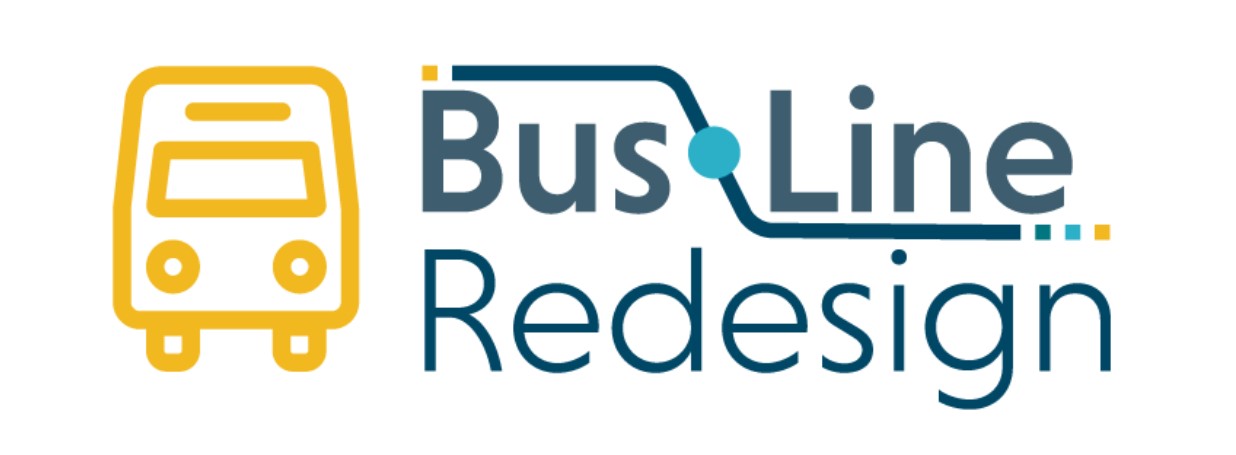 Lawrenceville Impacts
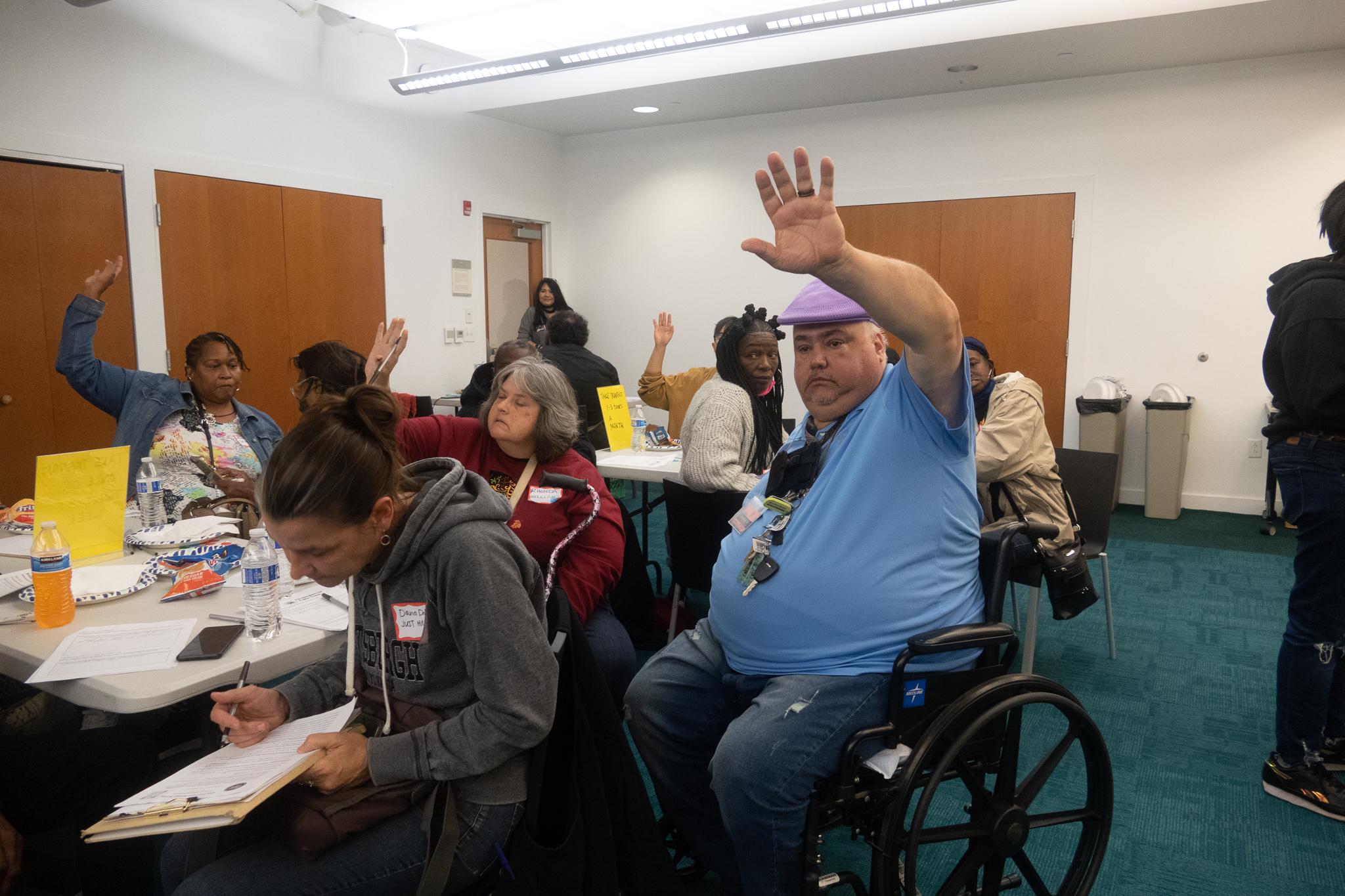 Your Voice Must Be Heard
Transit riders and transit workers organizing together
A redesign that works for all
engage.rideprt.org
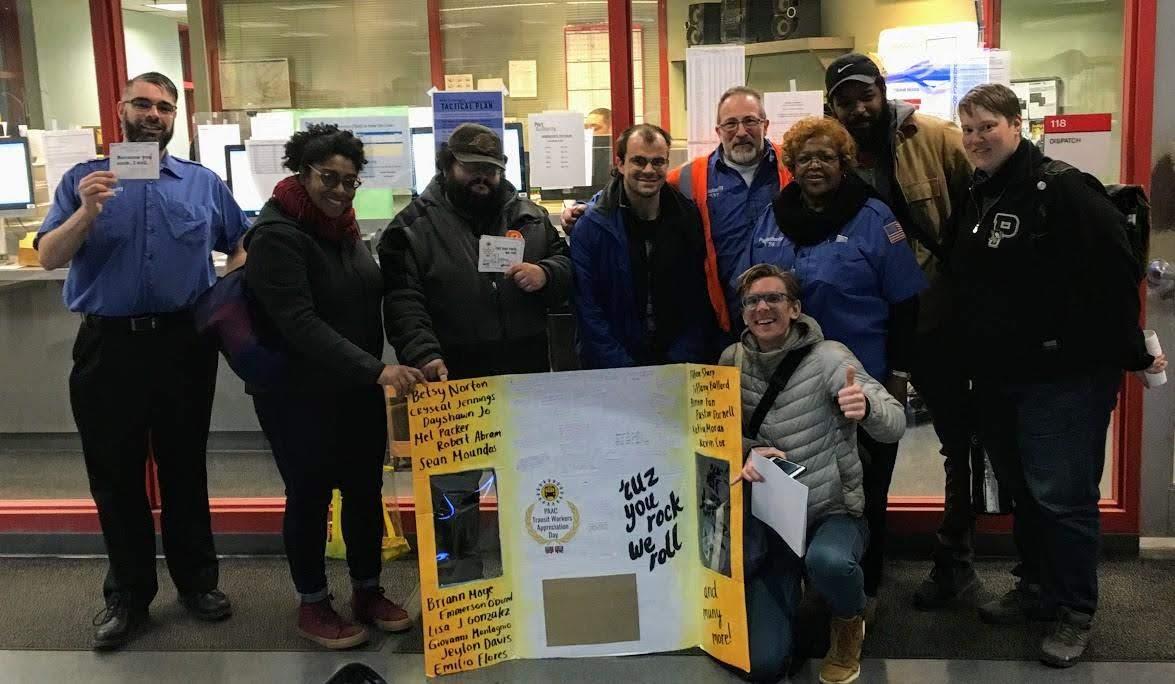 Review and Give Feedback
The Good Things
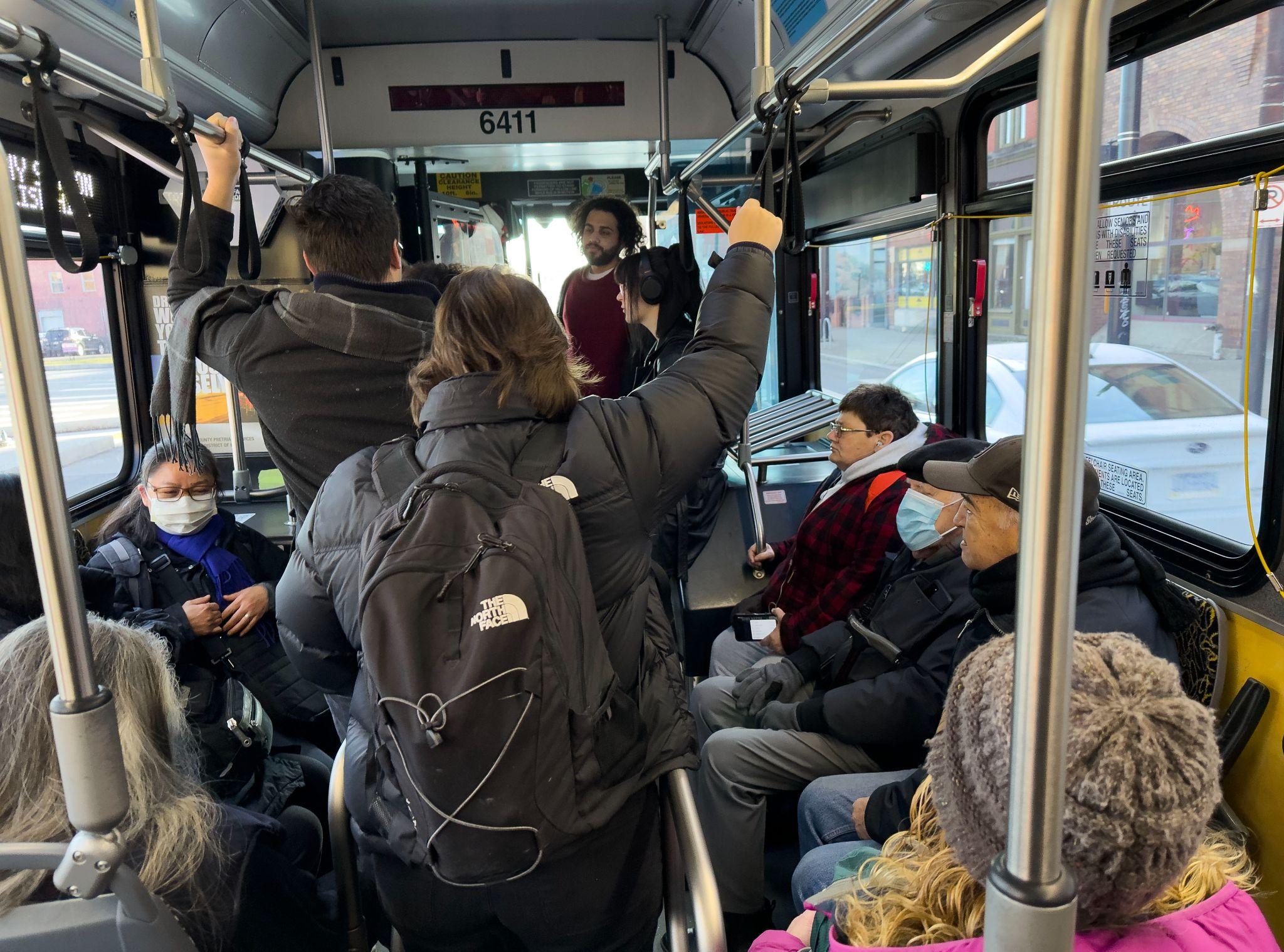 Review and Give Feedback
The Good Things
Service Quality
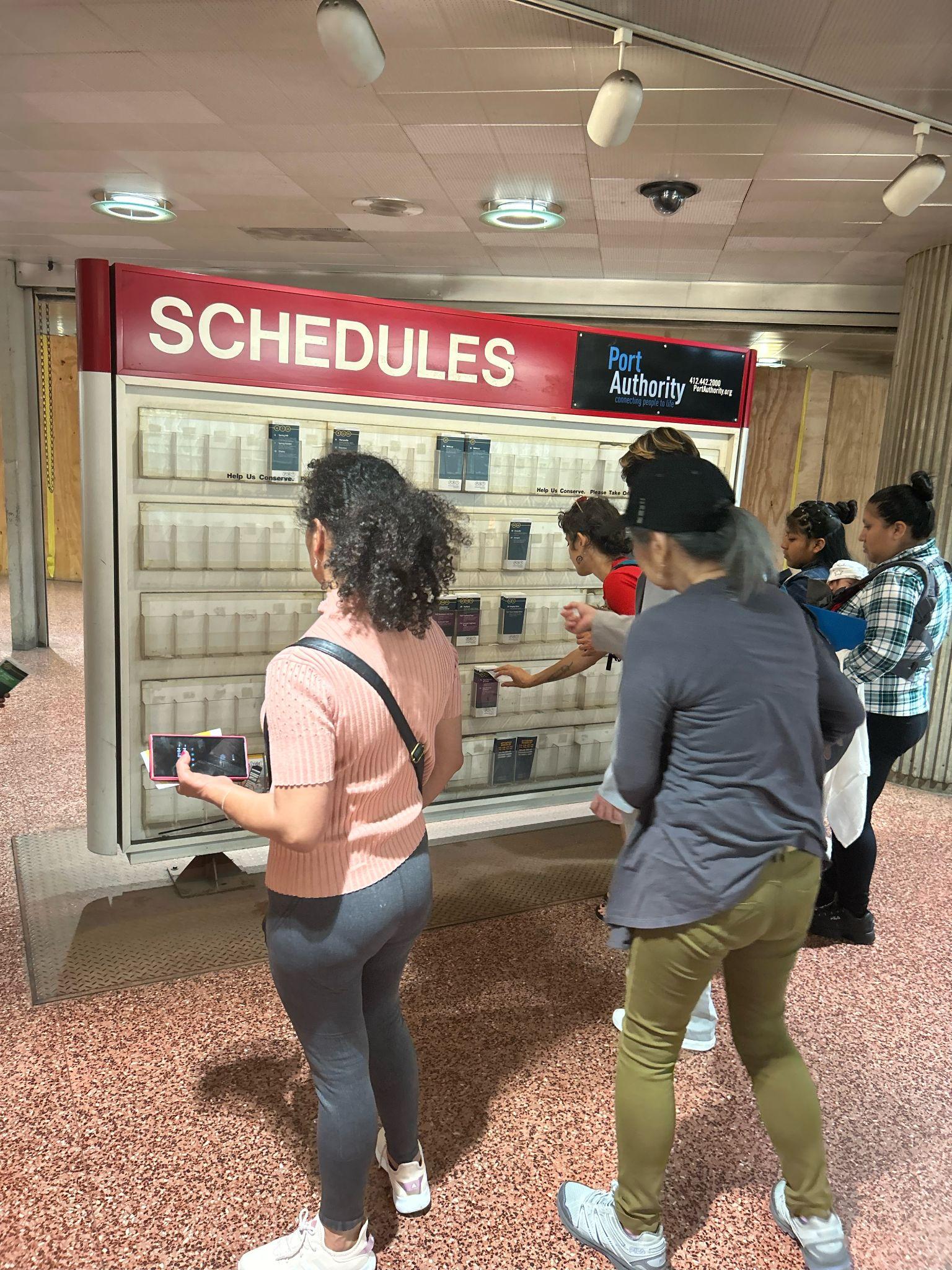 Review and Give Feedback
The Good Things
Service Quality
Key Destinations
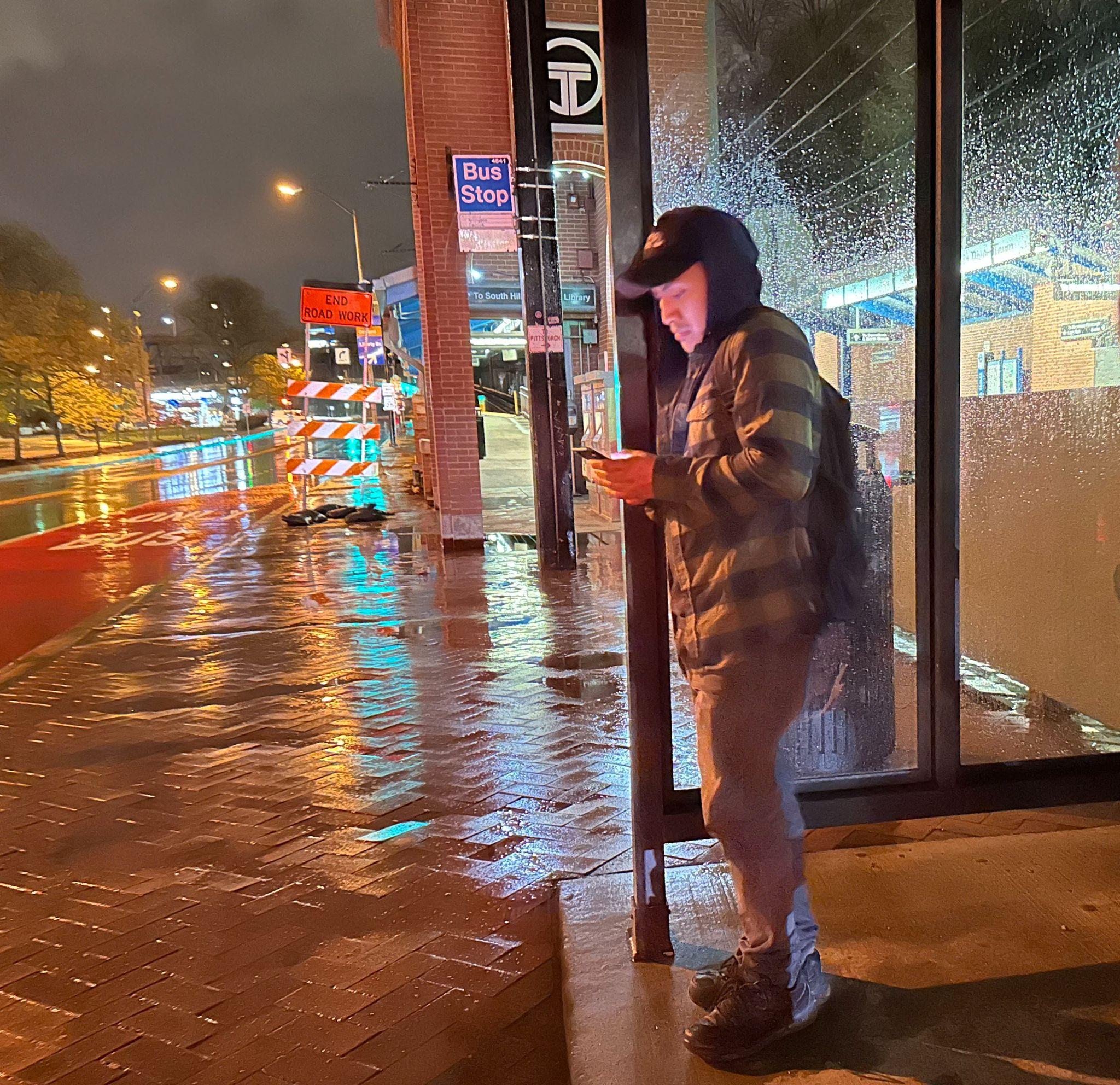 Review and Give Feedback
The Good Things
Service Quality
Key Destinations
Commute Times
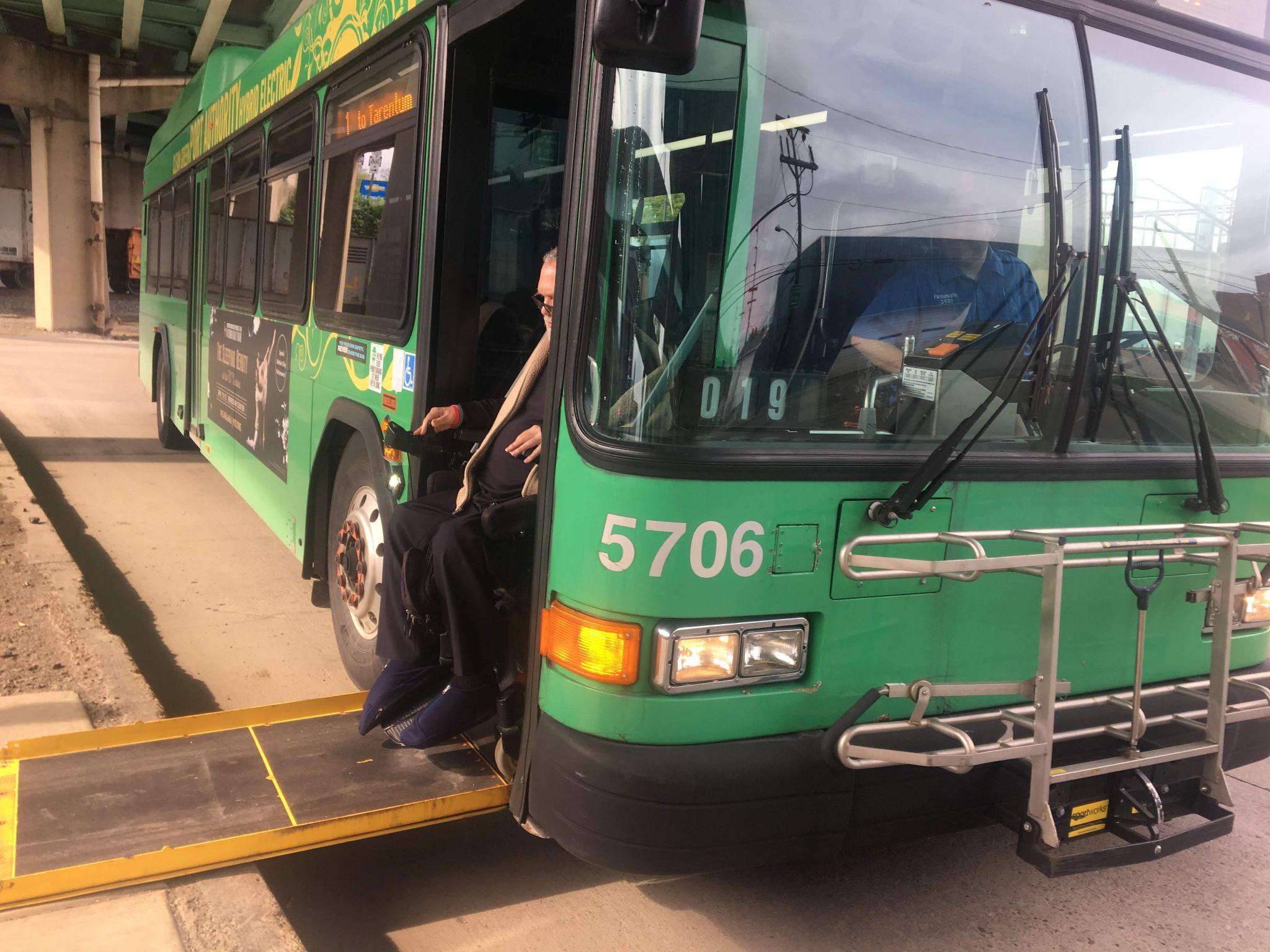 Review and Give Feedback
The Good Things
Service Quality
Key Destinations
Commute Times
Accessibility
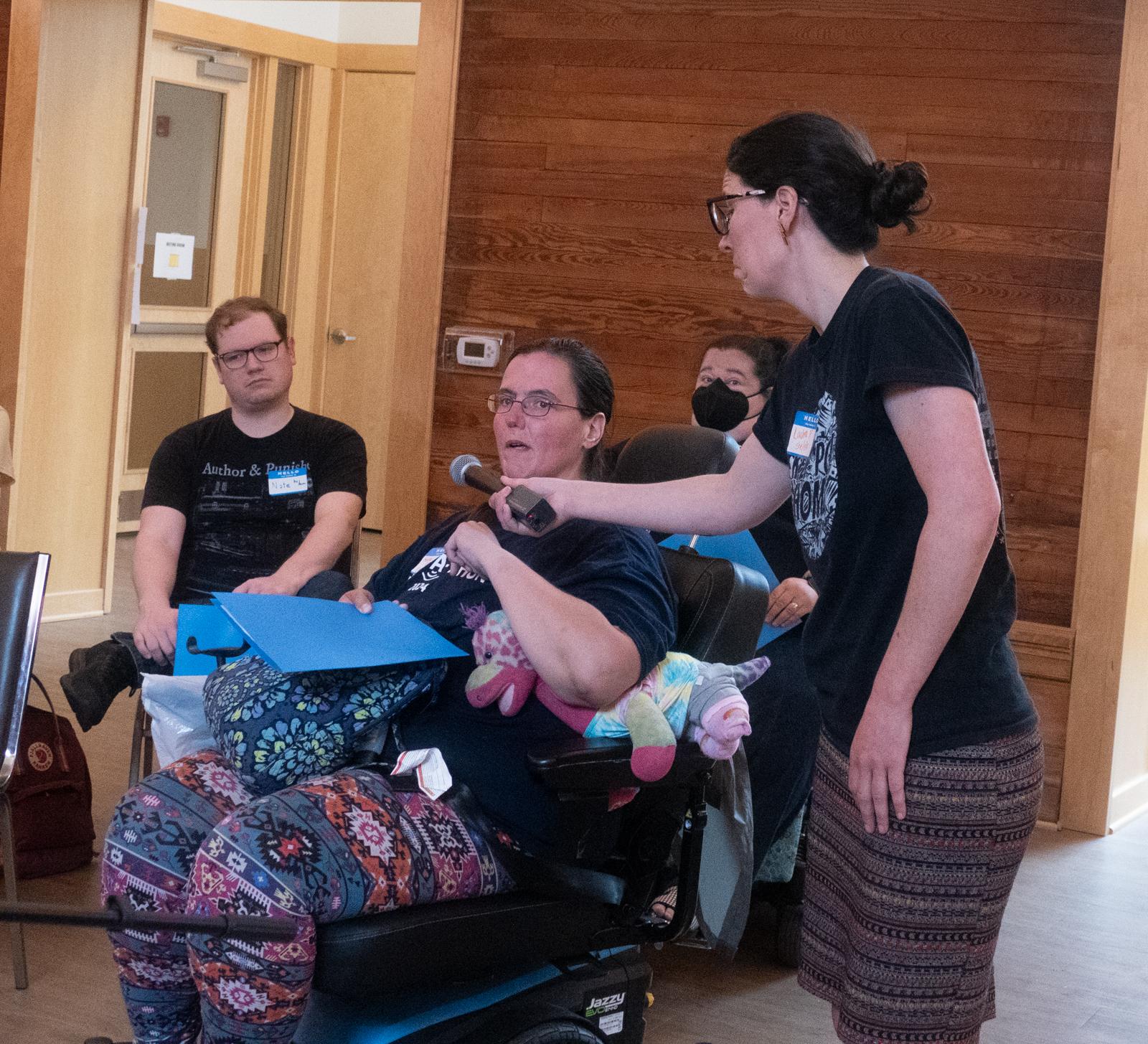 Review and Give Feedback
The Good Things
Service Quality
Key Destinations
Commute Times
Accessibility
Other Thoughts
Sign On To Support A Transit System For All!
With changes this big,
we need to organize together
bit.ly/redesignforall
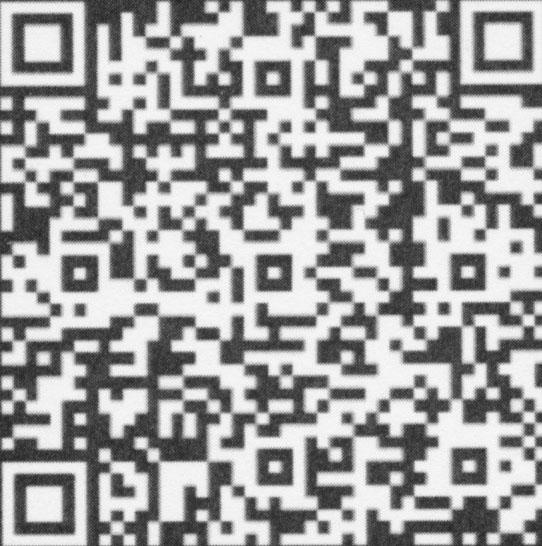 Pittsburghers for Public Transit
pittsburghforpublictransit.org
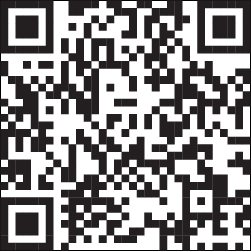 Opportunities for feedback/advocacy with PRT
Review the Draft Network 1.0
Ways to give input
Bus Line Redesign Events
PRT Community Meeting / Outreach with Lawrenceville coming in early 2025 (date is TBD)
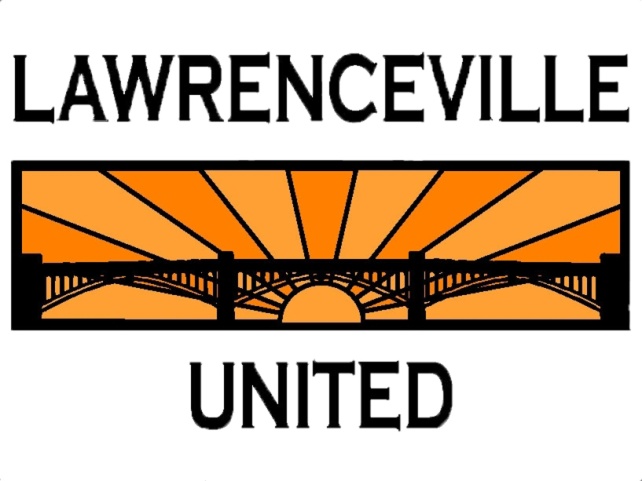 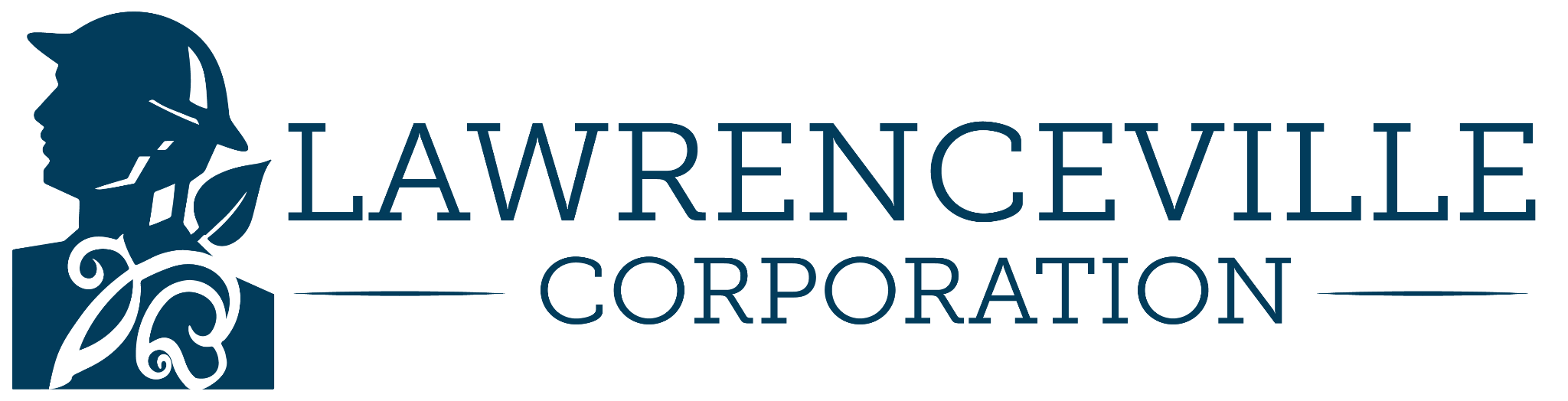 Questions?
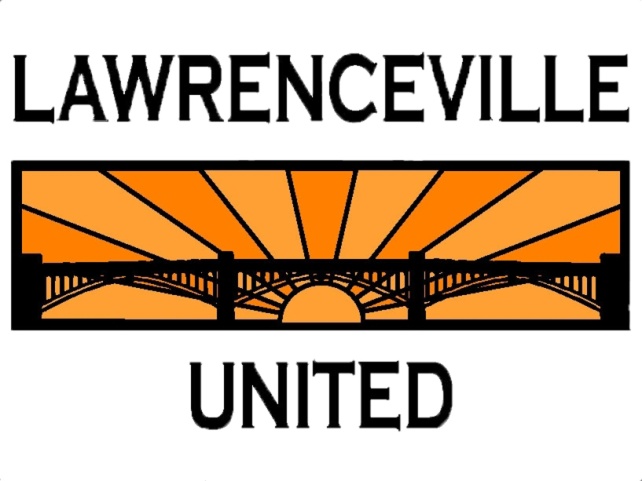 Upcoming Calendar
Every Tuesday (through 11/26) - Lawrenceville Farmers Market (115 Bay41)
12/5 - Lawrenceville United Member Meeting 
12/14-12/15 - Cookie Tour along Butler St from 12-5 PM
12/14 - Cookie Mall at the Boys and Girls Club (4600 Butler St) from 1-4:30 PM 
Tree lighting at 5 PM at Allegheny Cemetery
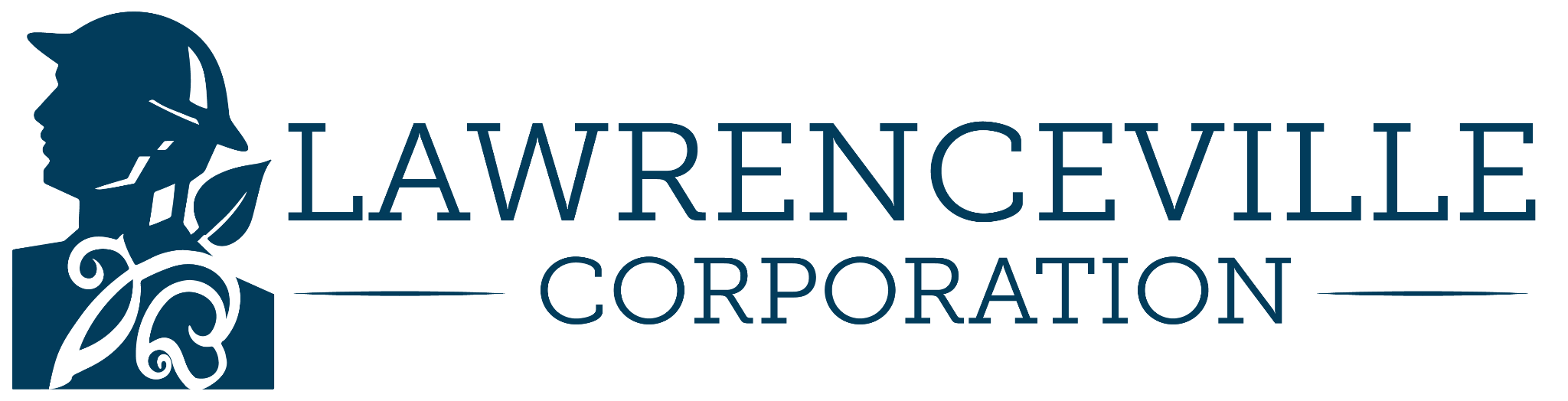 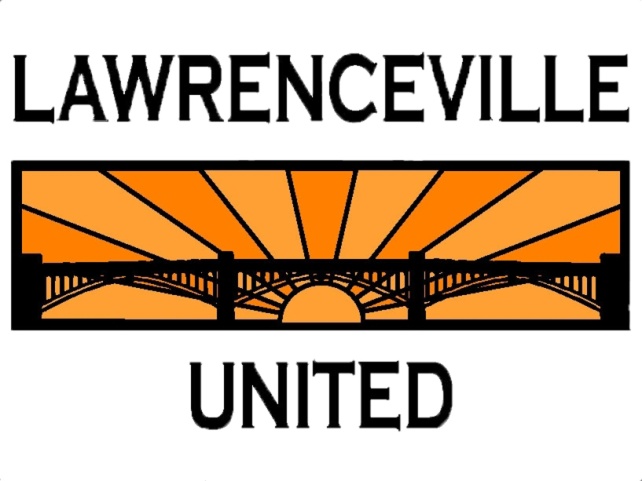 Comments, questions
Lawrenceville United			Lawrenceville Corporation
412-802-7220				412-621-1616
info@LUnited.org				info@lawrencevillecorp.com
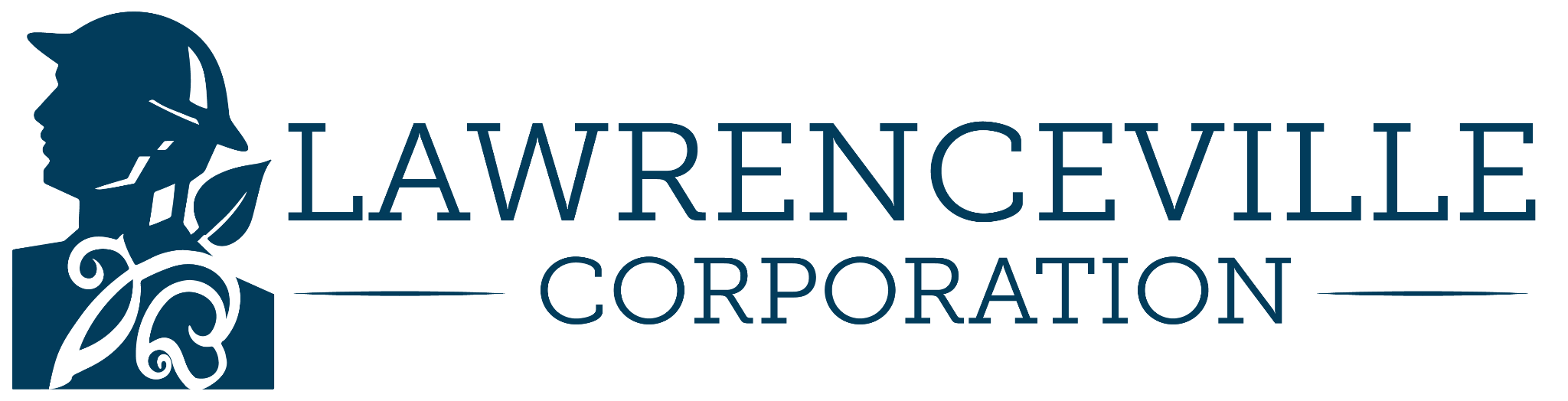 If you joined online, please sign in bit.ly/LUSignIn if